Татарстан Республикасы Әгерҗе муниципаль районы Исәнбай авыл җирлегенең 2017 ел отчеты
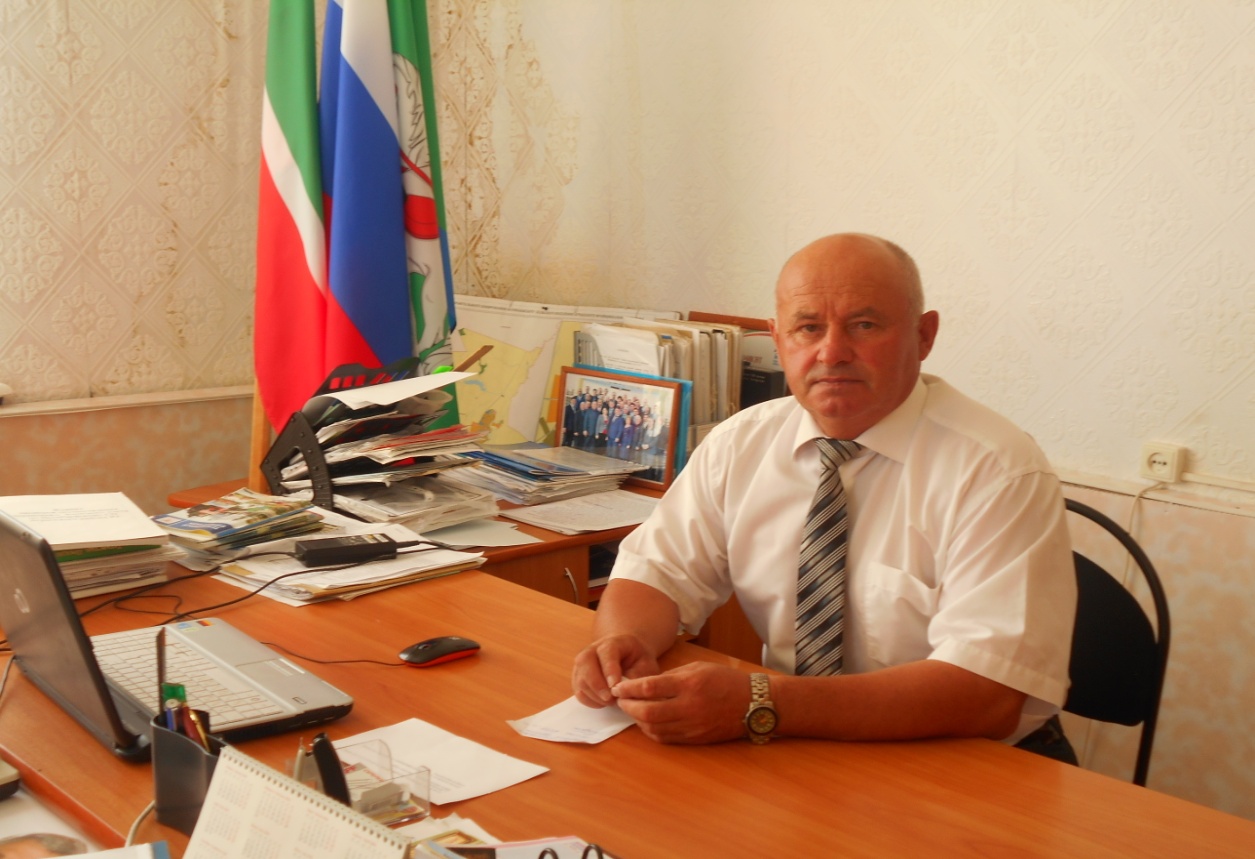 Докладчы  
Исәнбай авыл җирлеге Башлыгы 
 Сираев Фәнил Фаиз улы
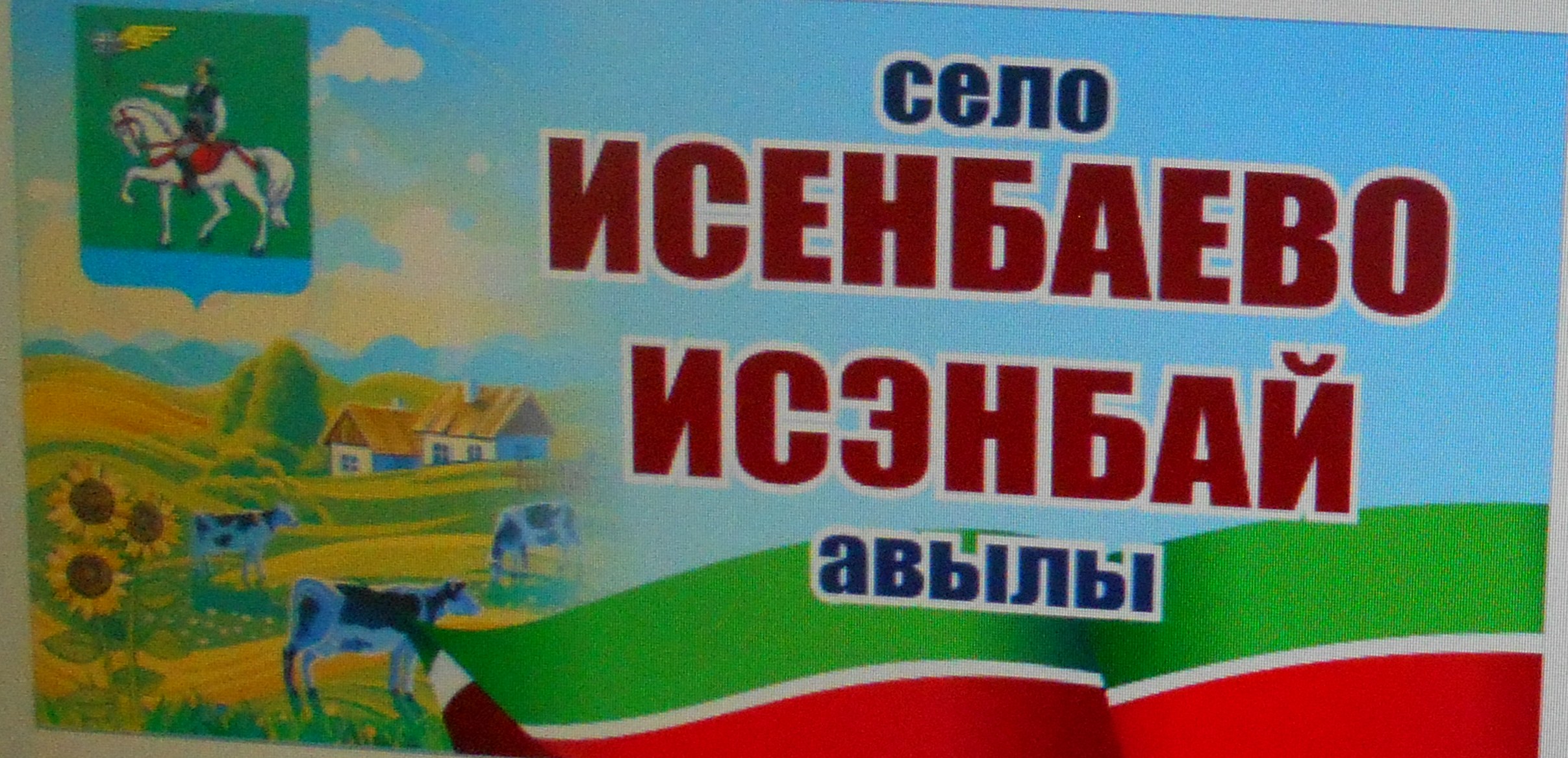 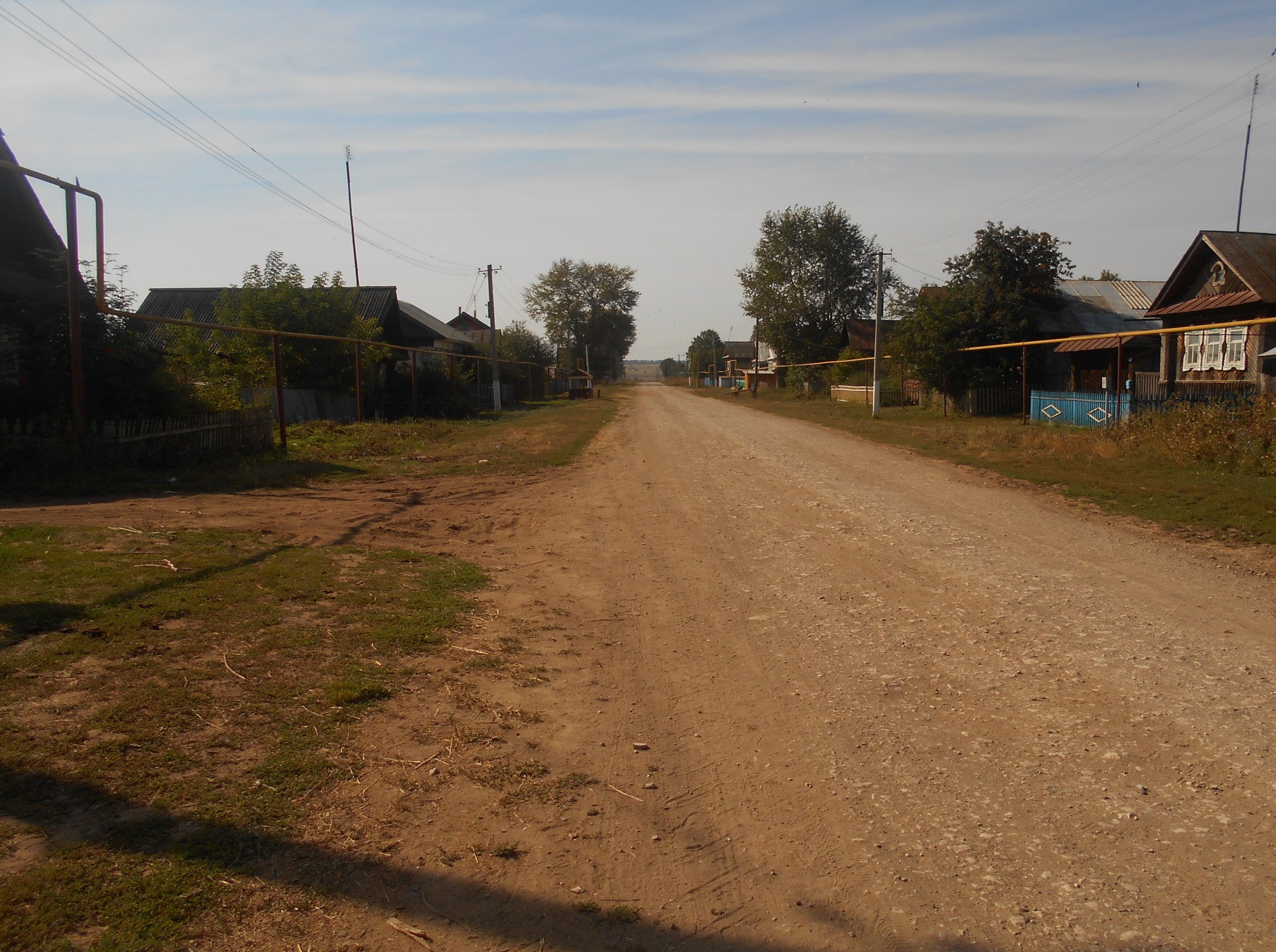 Исәнбай авыл җирлеге территориясендә 
         419 хуҗалык---18 мең кв.м
          
      904 кеше яши
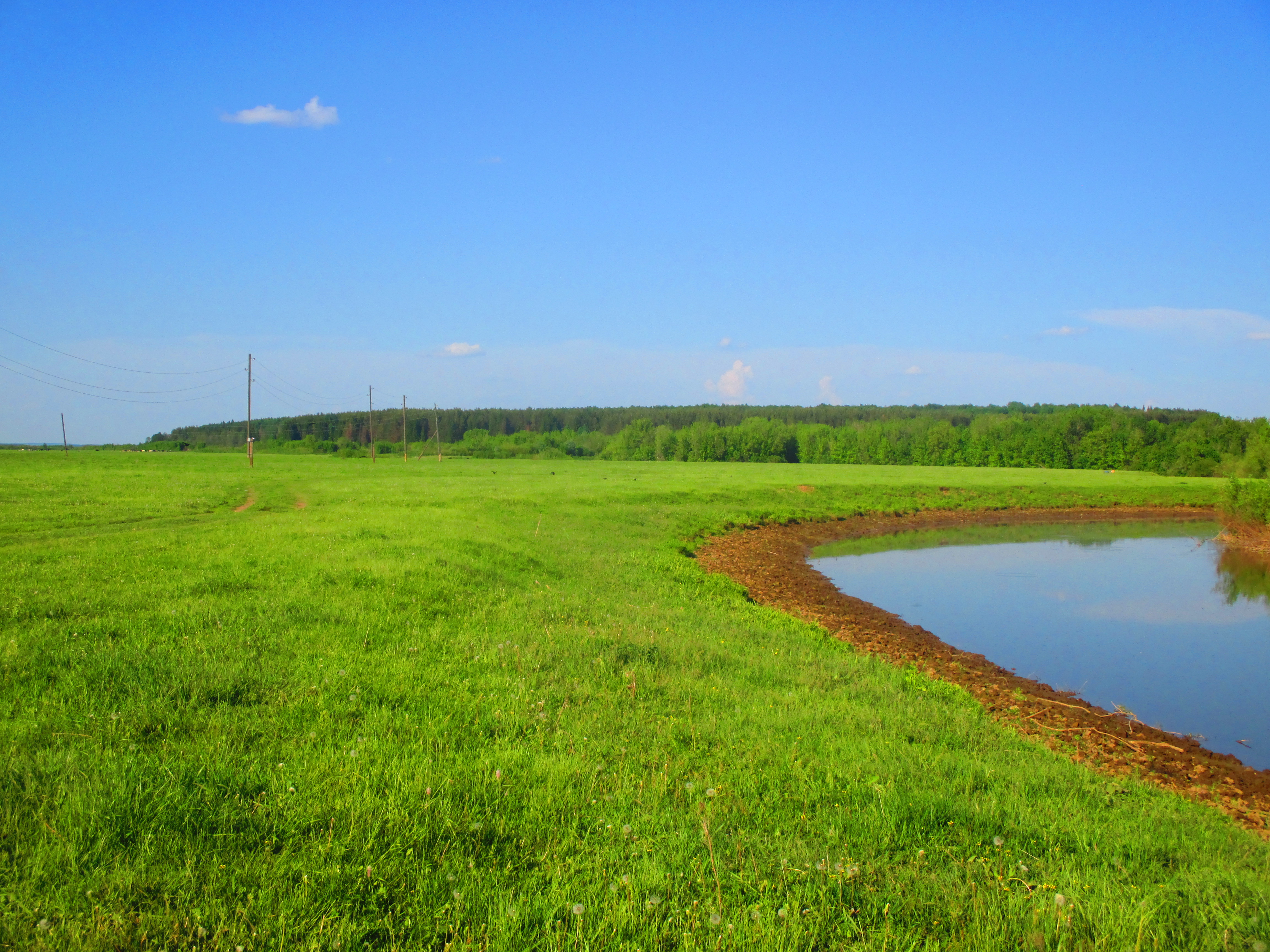 2018нче елның 1 январена
7 бала туган (+1)
20 үлем теркәлгән (+11)

2018 елның 1  январена  904 кешенең:
                                         ир –атлар  - 431 (47,6%)
                                         хатын-кызлар - 473 (52,3%)
Авылның уртача яше - 40 яшь. 
 0-17 яшькә кадәр – 171 кеше
 18-30  яшькә кадәр –155 кеше 
 31-40  яшькә кадәр – 75 кеше
 41-60 яшькә кадәр – 281кеше
 60 яшьтән өлкәнрәкләр – 222кеше.
                                           
                                              Эш яшендәге кешеләр–494
                                      Пенсионерлар  - 238
                                      Студентлар - 37
2017 нчы елда авылыбызда бер пенсионер Закирова Разыя апа 90 яшьлек юбилеен билгеләп узды.
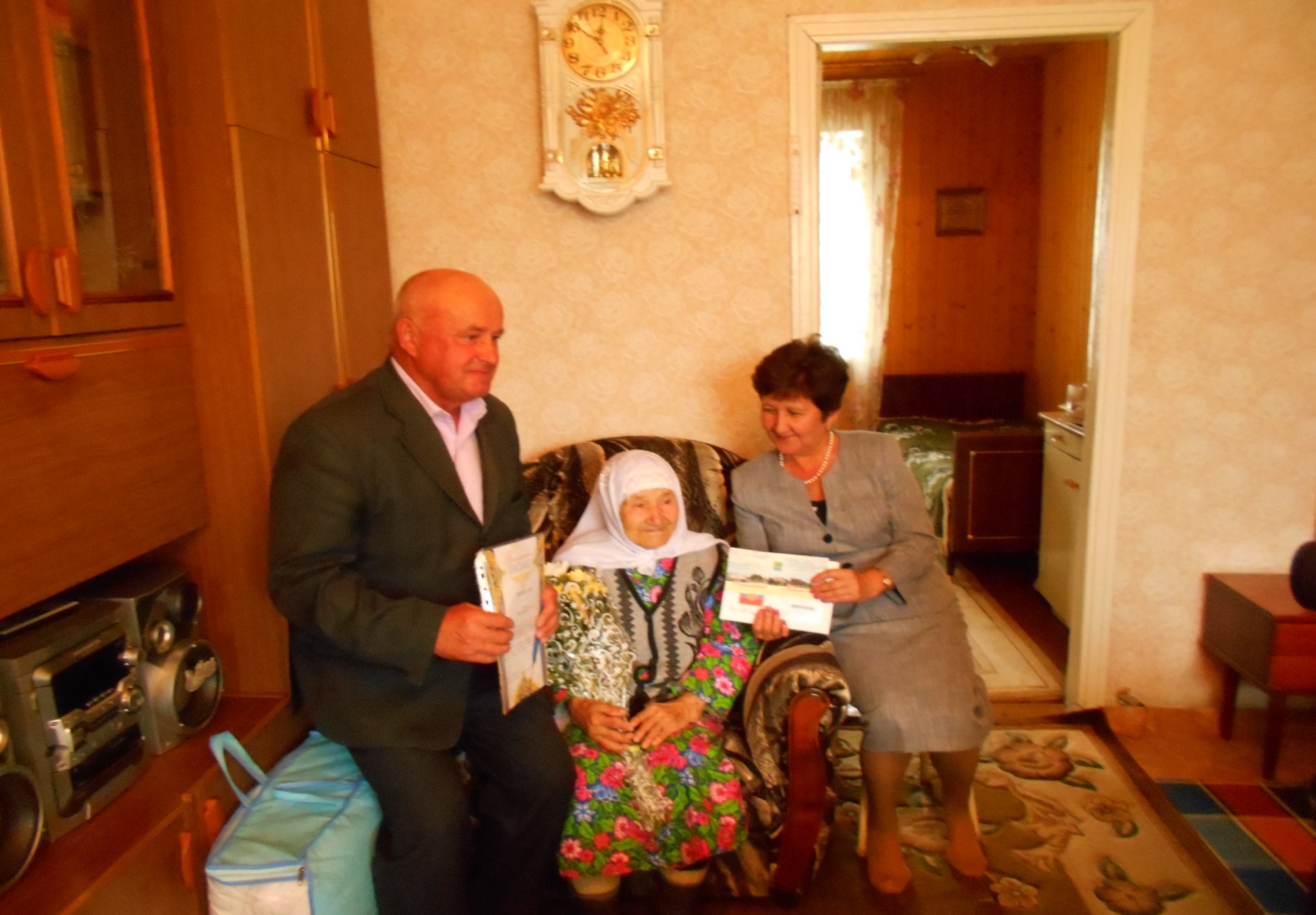 Исәнбай авыл җирлегендә  14 авыл җирлеге Советы утырышы уткәрелеп  26 мәсьәлә каралды.
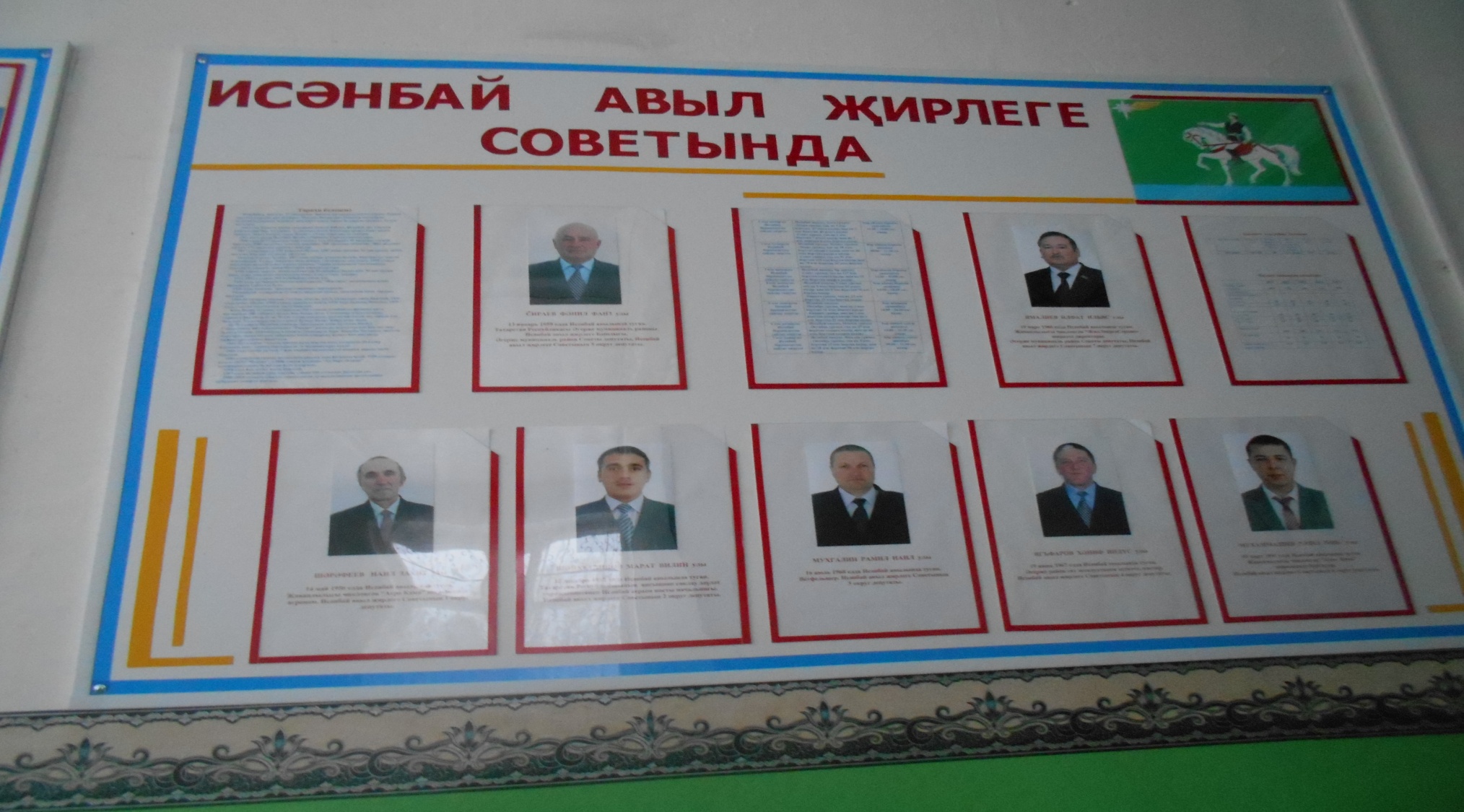 Авыл җирлегендә 
1 сугыш ветераны –ТЮТЕЕВ СӘГЫЙТ
1 Совет армиясе инвалиды  СИЗОВ   ГЕННАДИЙ
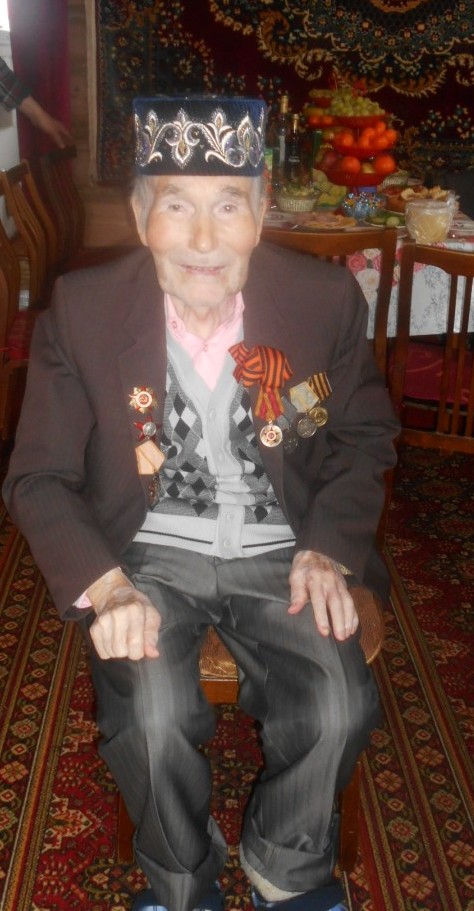 4 әфган  һәм 4 чечен Республикасында хезмәт итеп кайтучылар
репрессиялеләр – 2
Хезмәт ветераннары – 102
Инвалидлар -74
Тыл ветераннары – 27
Өлкән кешеләр - 16
Тютеев  Сәгыйт
Бюджет үтәлеше:
2017  елга бюджет план буенча   3 млн  981 мең  500 сум
         Үтәлеш  3 млн  981 мең  500 сум (100%)
Налог җыю буенча:
Физик затлар кереме -133 000 сум җыелырга  тиеш булса , үтәлеш  100%
Җир налогы 444 000 сум тиеш булса,үтәлеш 100%
Милек налогы 83 000 сум , җыелган 100%
Үзарасалым – 188 000 сум
Су өчен – 217 149 сум җыелды
Мәдәният йортының түләүле хезмәте – 7000 сум.
Исәнбай янгын сүндерү частеның комуналь түләүләре 21729 сум
Госпошлина 5000 сум
Барлык налоглар җыюдан бюджетка 920 000 акча керде.
Республика бюджетыннан авыл җирлеге бюджеты 3 млн. 062 мең дотация бирелде.
Шәхси хуҗалыкларда терлекләр саны
2017 елда шәхси хуҗалыклардан “Дуслык” авыл хуҗалыгы кооперативы (Мухаммадиев Рәис) барлыгы 2663 ц сөт җыйган – 4 млн 814 мең 446 сум тараткан. Уртача 1 литр сөтнең бәясе 18 сум 07 тиен.
Иң күп сөт тапшырган хуҗалыклар:
Шәмсетдинов Фәнил – 28 823л (522 652 сум)
Сундуков Халит- 11 265 л(202 781 сум)
Сундуков Фәрид –8639л  (157 617 сум)
Шарафиев Әнвәр- 8456л (157 617сум)
Тукманов Илшат – 8424л (151 640сум)
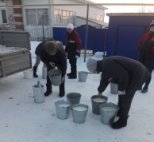 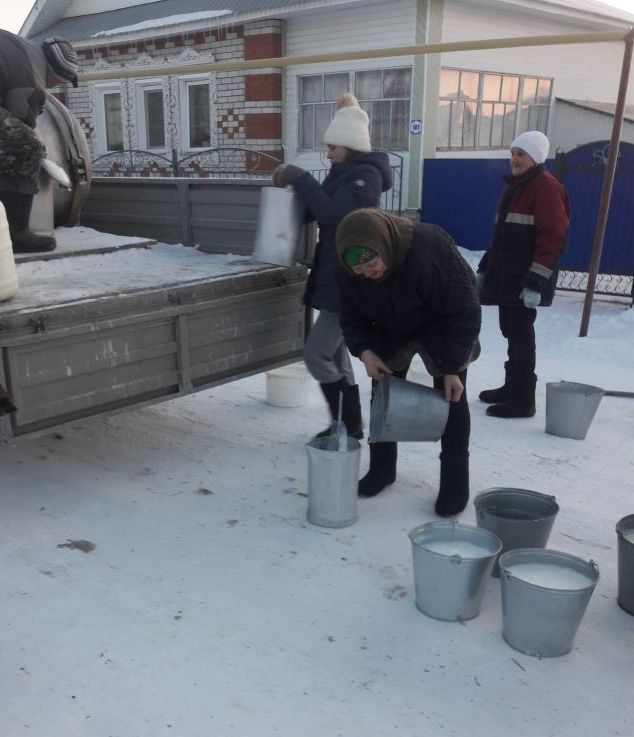 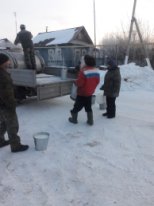 2017 елда шәхси хуҗалыклардан 87 баш, 348 ц. авырлыктагы маллар сатылды. Өстәмә табыш -3 млн. 500 мең сумлык
	Шәхси хуҗалыкларда:
18 трактор
10 автомашина
18 печән чапкыч
10 печән әйләндерү җайланмасы
7 печән пресслау машинасы
18 сука
20 ПТС-4 һәм башка төр авыл хуҗалыгы техникасы бар
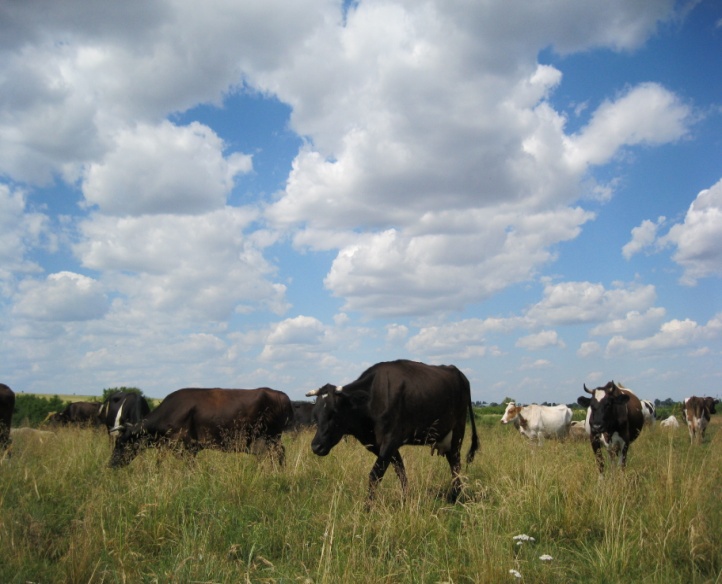 2017 елда:
РЕСПУБЛИКА БЮДЖЕТЫННАН
Сыер тоткан хуҗалыкларга 3000 сум
Кәҗә асраучы хуҗалыкларга 1000 сум
Ат асраучыларга 3000 сум дотация акчасы бирелде.
Прививкалар ясау өчен- 300 сум 
111 сыер өчен 333 мең сум
44 кәҗәгә 44 мең сум 
33 баш ат өчен – 99000 сум
Көзге прививкалар өчен 30600 сум(бер     хуҗалыкка 995 сум)
 БАРЛЫГЫ 506 300 сум дотация     акчасы бирелде (бер хужалыкка 1414 сум)
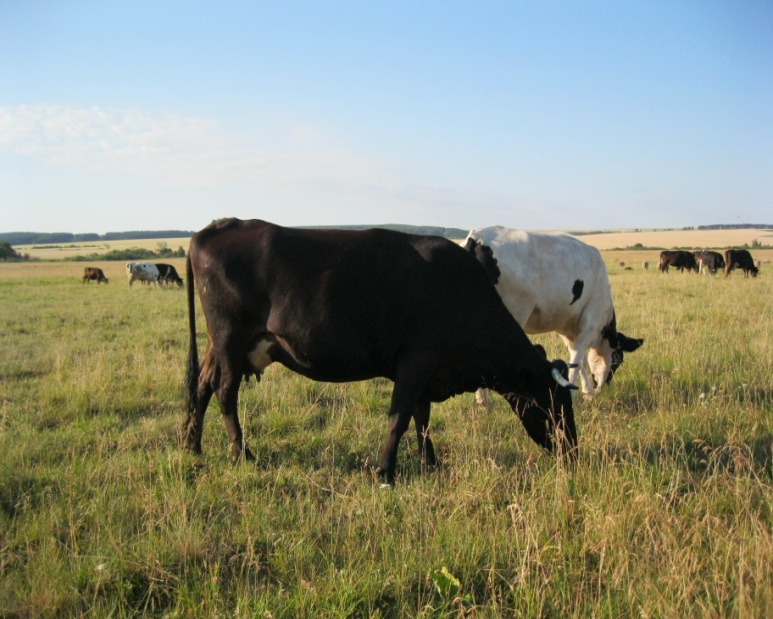 2018 елнын февраль аенда Татарстан Президенты тарафыннан сыерлар һәм кәҗәләр тотучы хуҗалыкларга бер мәртәбә субсидия бирү каралган:

1  сыерга 2 000 сум

2 сыерга   3 000 сум

3 һәм аннан  кубрәк сыерга    4 000 сум
 1 кәҗәгә  1 000 сум каралган.
2012-17 елда башкарылган эшләр:
Гомуми  урта  белем  бирү  мәктәбенә,
Участок  амбулатория  биналарына  капиталь  ремонт;
Авыл  юлларын  төзекләндерү  юнәлешендә  2 км  600 м  щебенкалы  юл  салу  эшләре;
Ветеринар  пункт  төзелеп,  халыкка  хезмәт  күрсәтә;
Урам  утларына  реконструкция  ясалды,  45  штук  электр  энергиясен  экономияләүче  яктырткычлар  куелды;
Гомуми  белем  бирү  мәктәбендә  балалар  һәм  авылыбыз  яшьләре  өчен  2 спорт  корылмасы  төзелеп  файдалануга  тапшырылды;
2017 нче  елның  төзелеш  программасы  буенча  авылыбызның  мәдәният  йорты  капиталь  төзелеш  программасына  керде.  Бу  капиталь  төзелеш  эше 2016  елның  азагында  башланды  һәм  2017 ел ахырында төгәлләнде;
Яшьләр урамына 865 м  щебенкалы  юл  җәелде.
2017 елда үзарасалым акчасын куллану
652 кешедән 187 500сум акча җыелды. Дәүләт 1 өлешкә 4 өлеш өстәгәннән сон 750 000 сум .Барлыгы 937 500сум акча файдаланылды.
-  Авыл  җирлеге  территориясендә  юлларны  төзек  тоту,  ремонтлау  Кирпеч  урамына  1  км.дан  артык  юлга  496  тонна (432 500  сумлык) щебенка  җәелде;
Урамнарны  кардан  чистартуга  - 50 000  сум;
Авыл  җирлеге  территориясендә  су  магистральләрен,  колонкаларны  төзек  тоту,  ремонтлау,  су  насосы,  материаллар  алу  өчен  - 155 000  сум;
Авыл  җирлеге  территориясендә  чүплекне (свалка) тәртиптә  тоту  өчен,  чүп  контейнерлары  алу  өчен  - 50 000 сум;
Кешеләргә  һәм  корылмаларга  куркыныч  яный  торган  11  тирәк  агачларын  кисүгә  - 100 000сум;
Урам  утлары  яктырткычларын  ремонтлау,  электр  лампаларын  төзек  тотуга  - 20 000 сум, зыяратның  коймаларын  яңартуга  - 125 000 сум  тотылып,  планлаштырылган  эшләр  башкарылды.
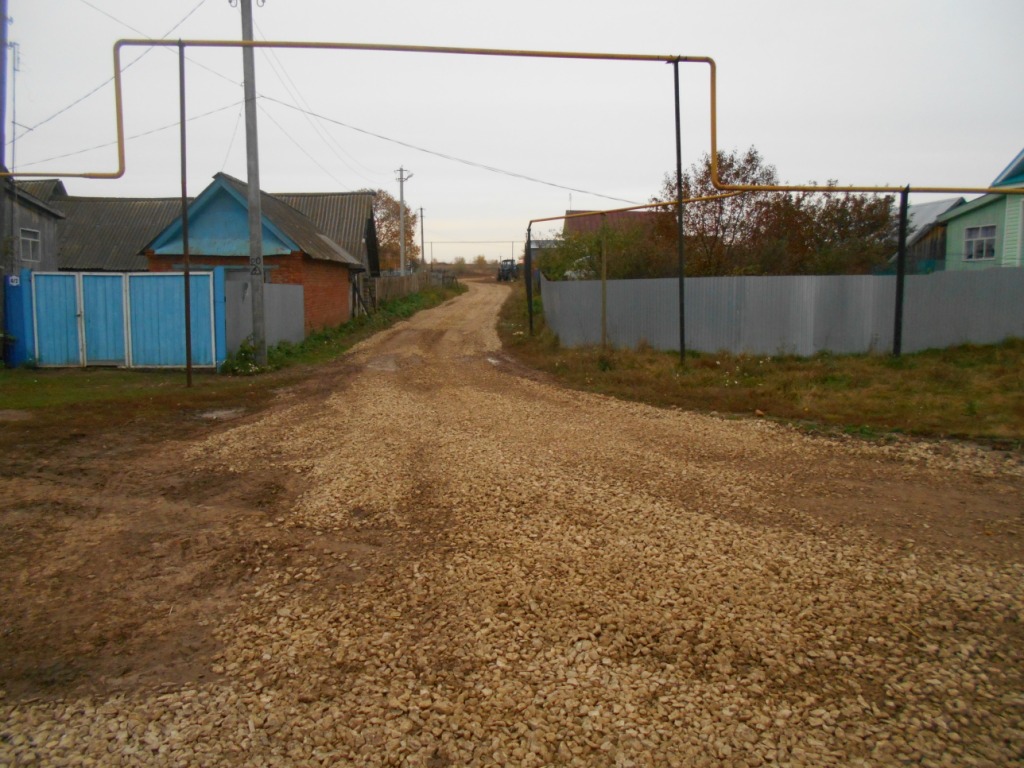 Кирпеч урамы
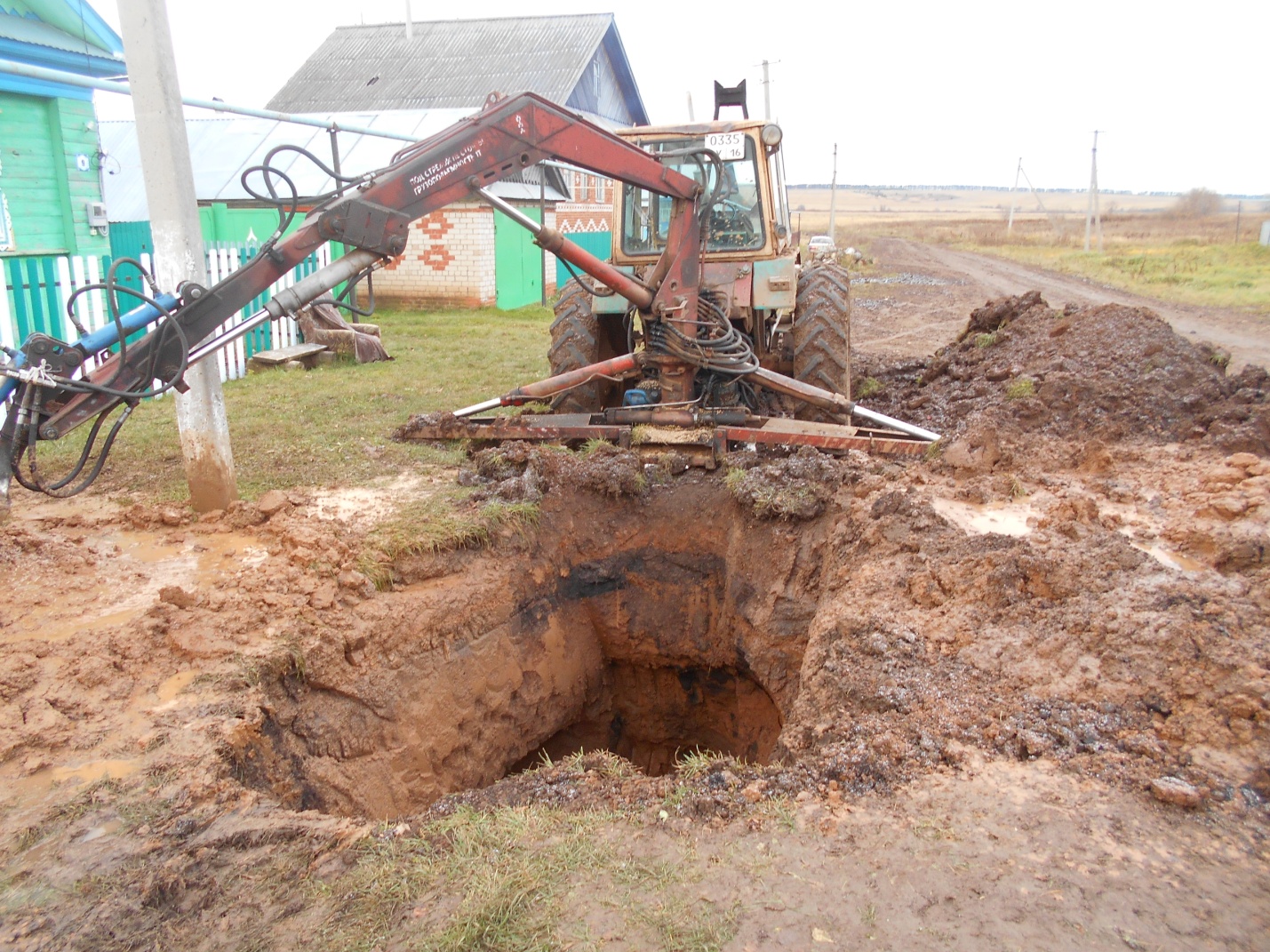 Су көйләү
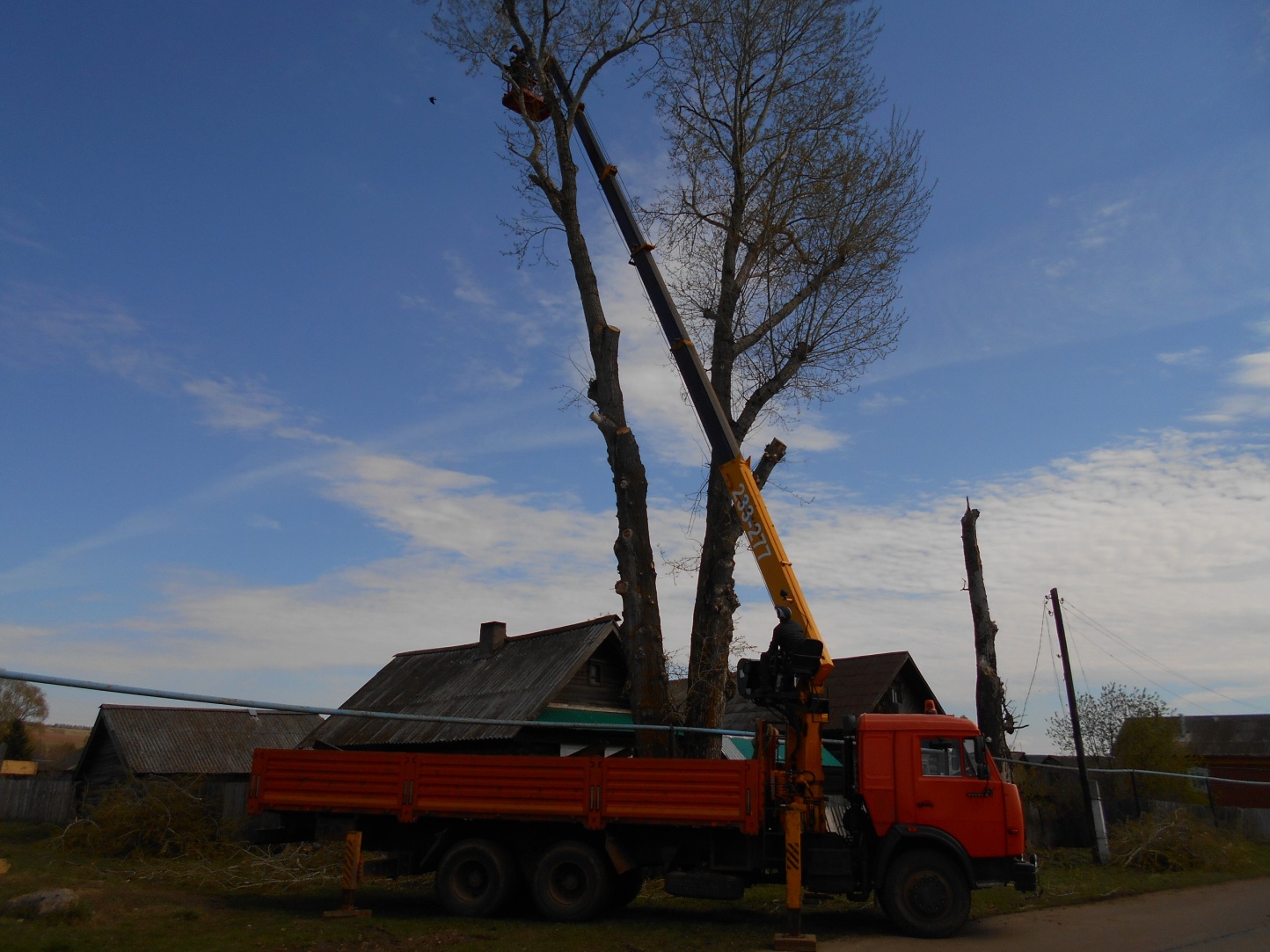 Тополь агачлары кисү
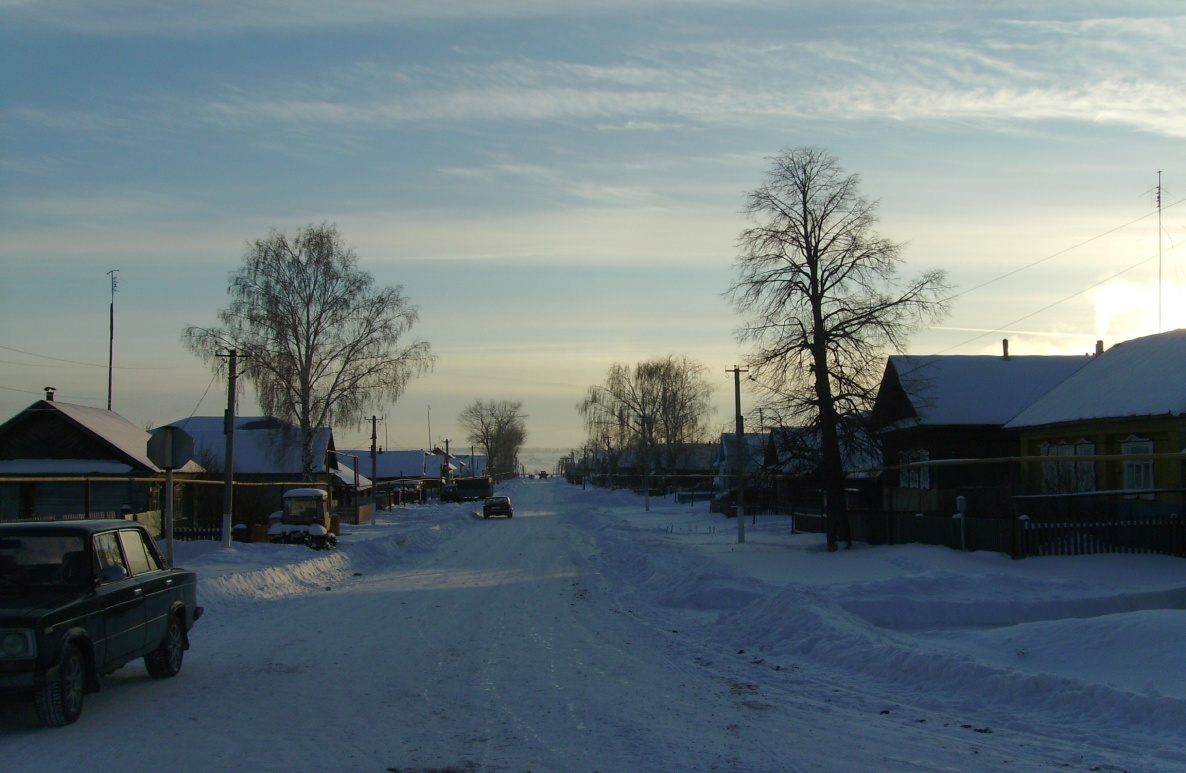 Кыш көне авылыбыз урамнары
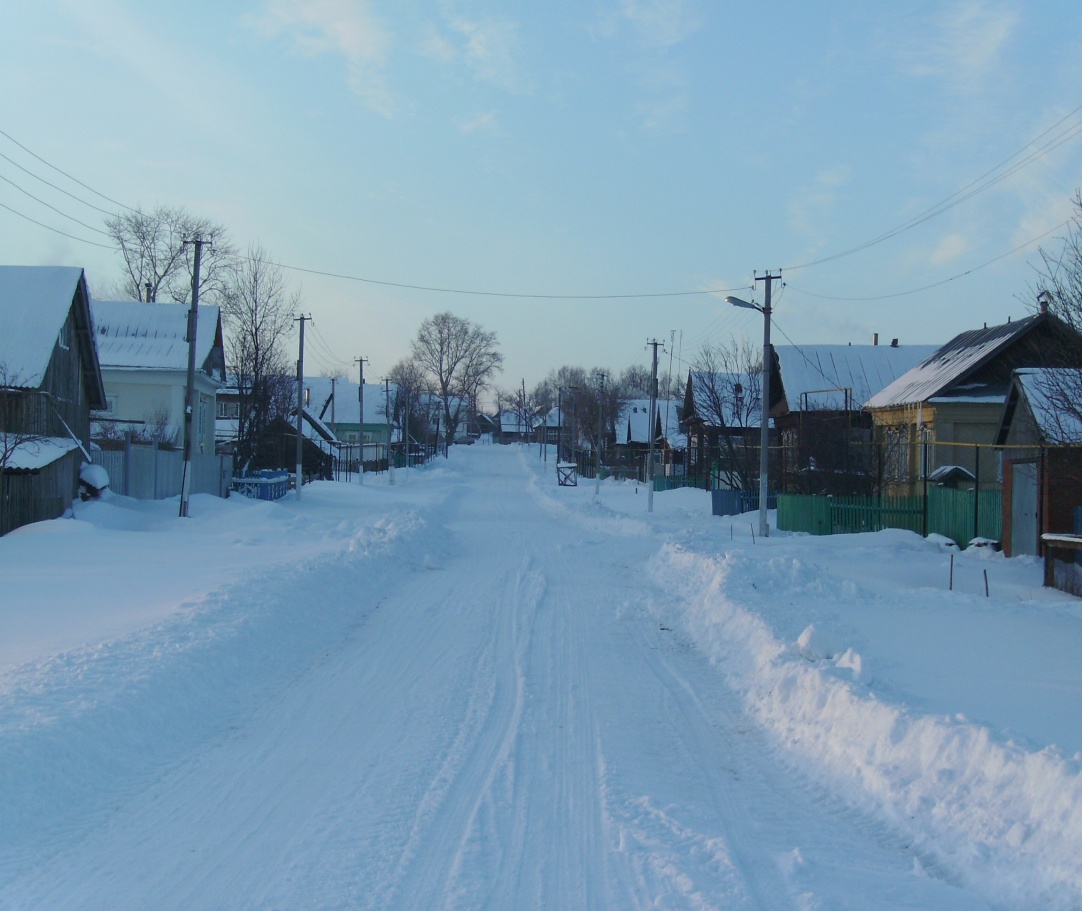 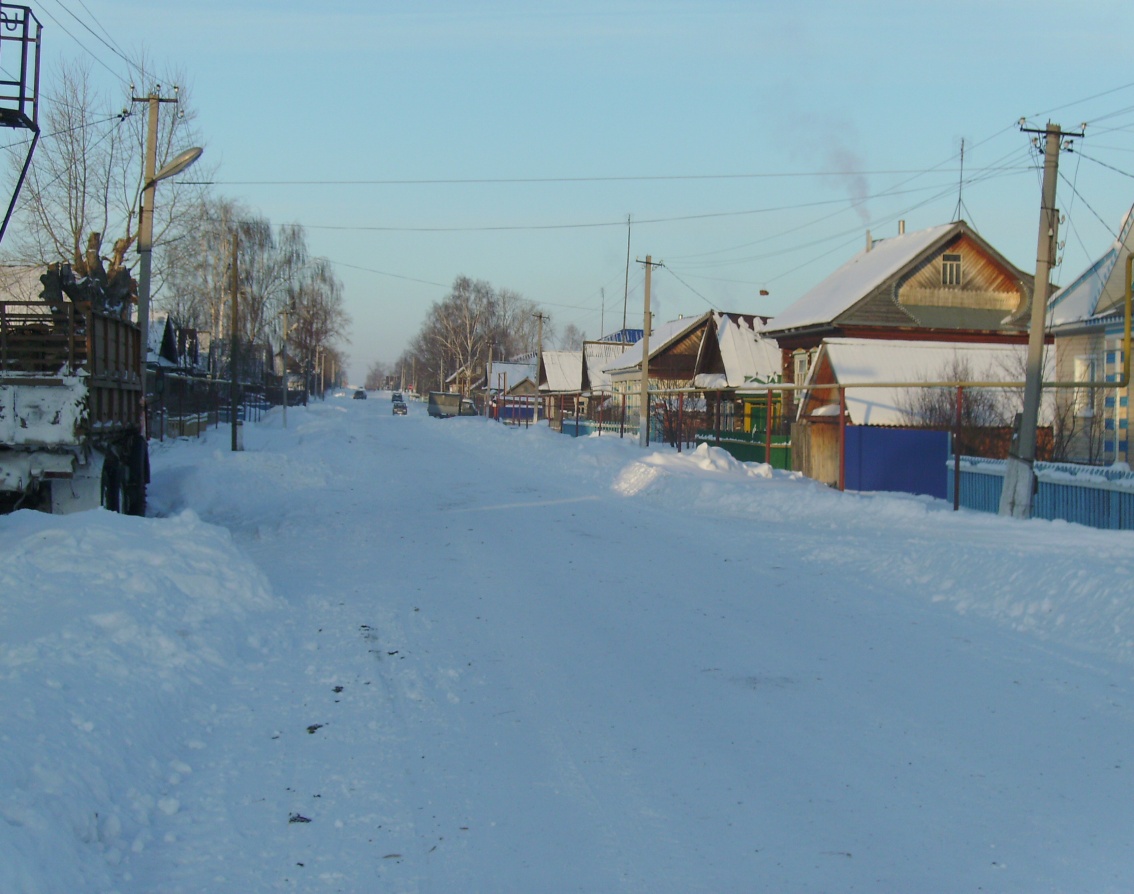 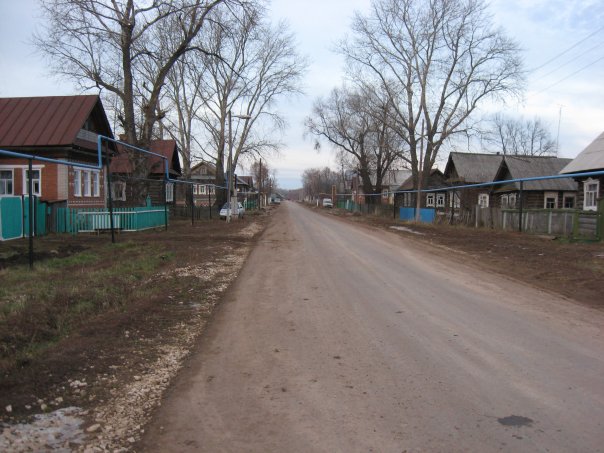 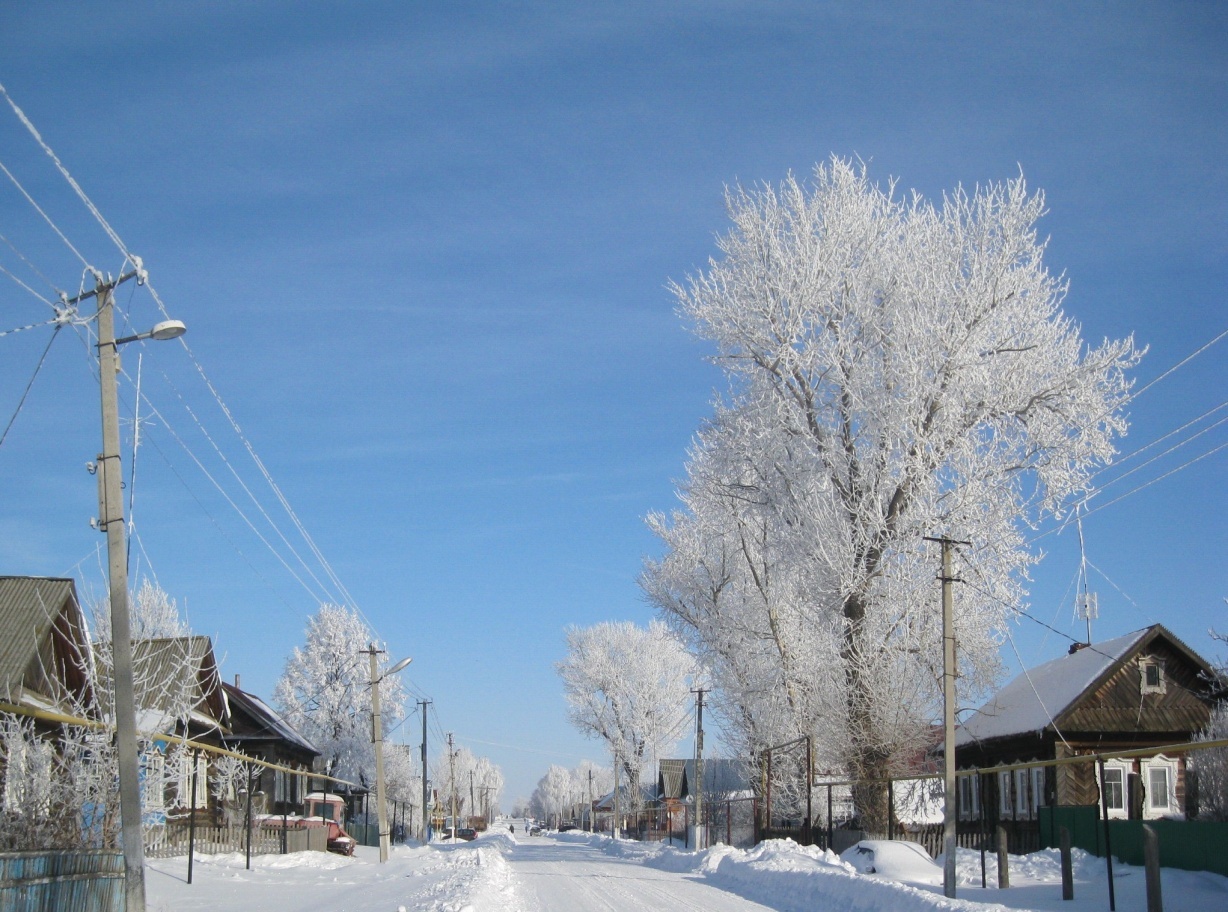 Авыл урамнары
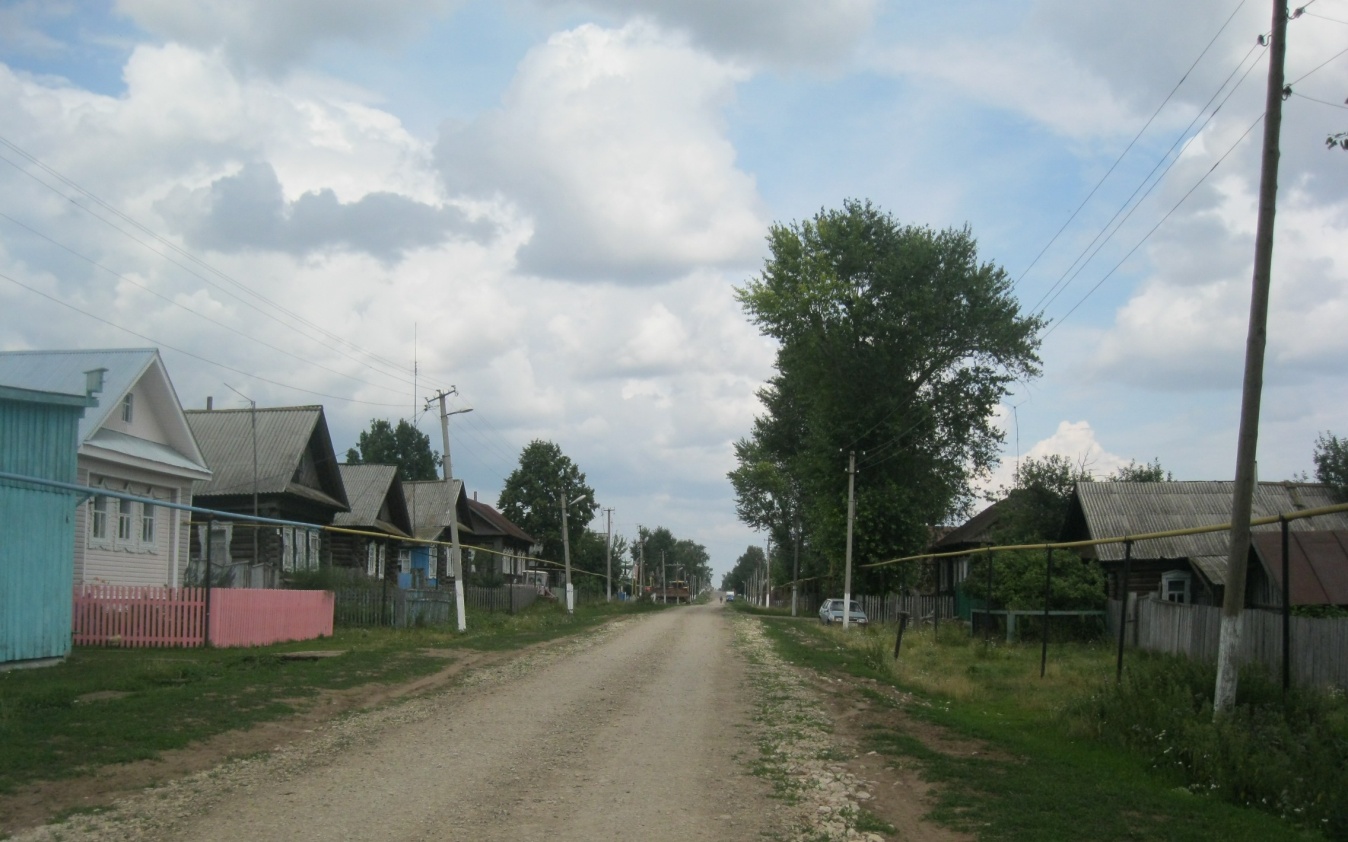 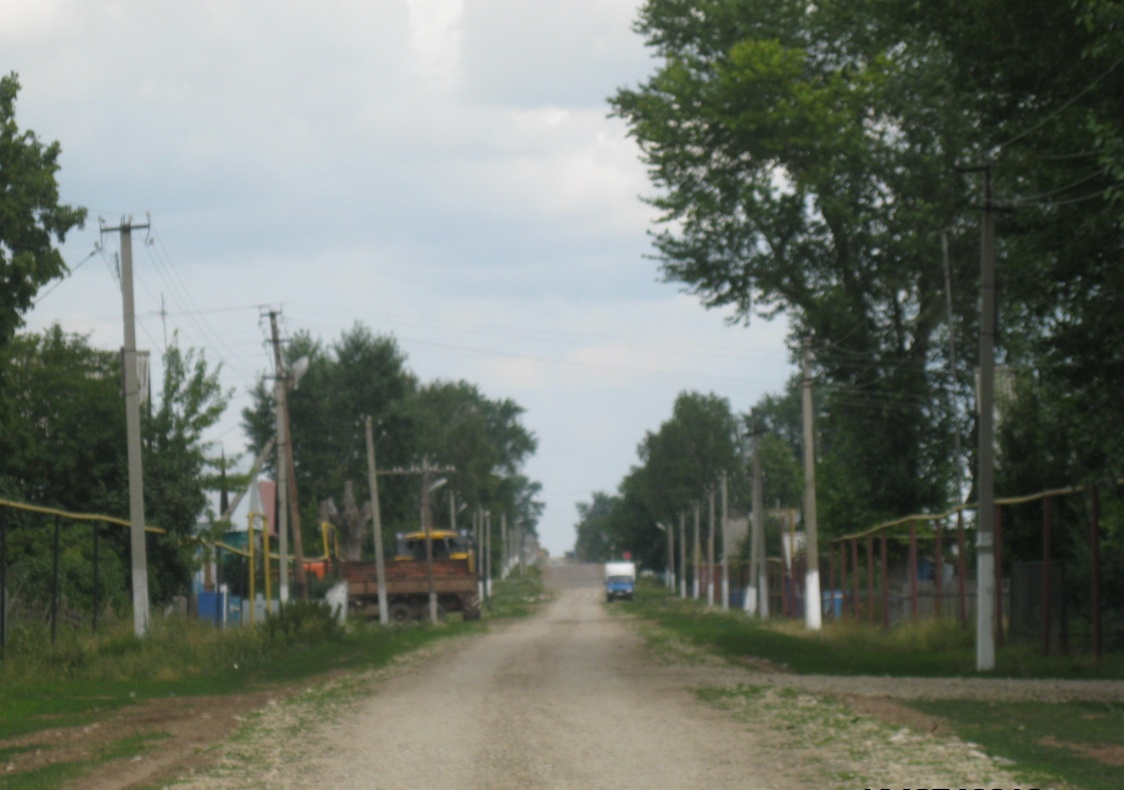 2016  нчы  елның  үзарасалым  акчасының  1941-1945 елгы,  Бөек  Ватан  сугышында  хәбәрсез  югалган,  һәлак булган  һәм  кайтып  үлгән  авылдашлар  истәлегенә куелган  обелискларны,  монументларны  яңартуга,  материаллар  алуга  һәм  110 м койманы  тотуга – 200 мең  сумлык  эшләр  башкарылды.
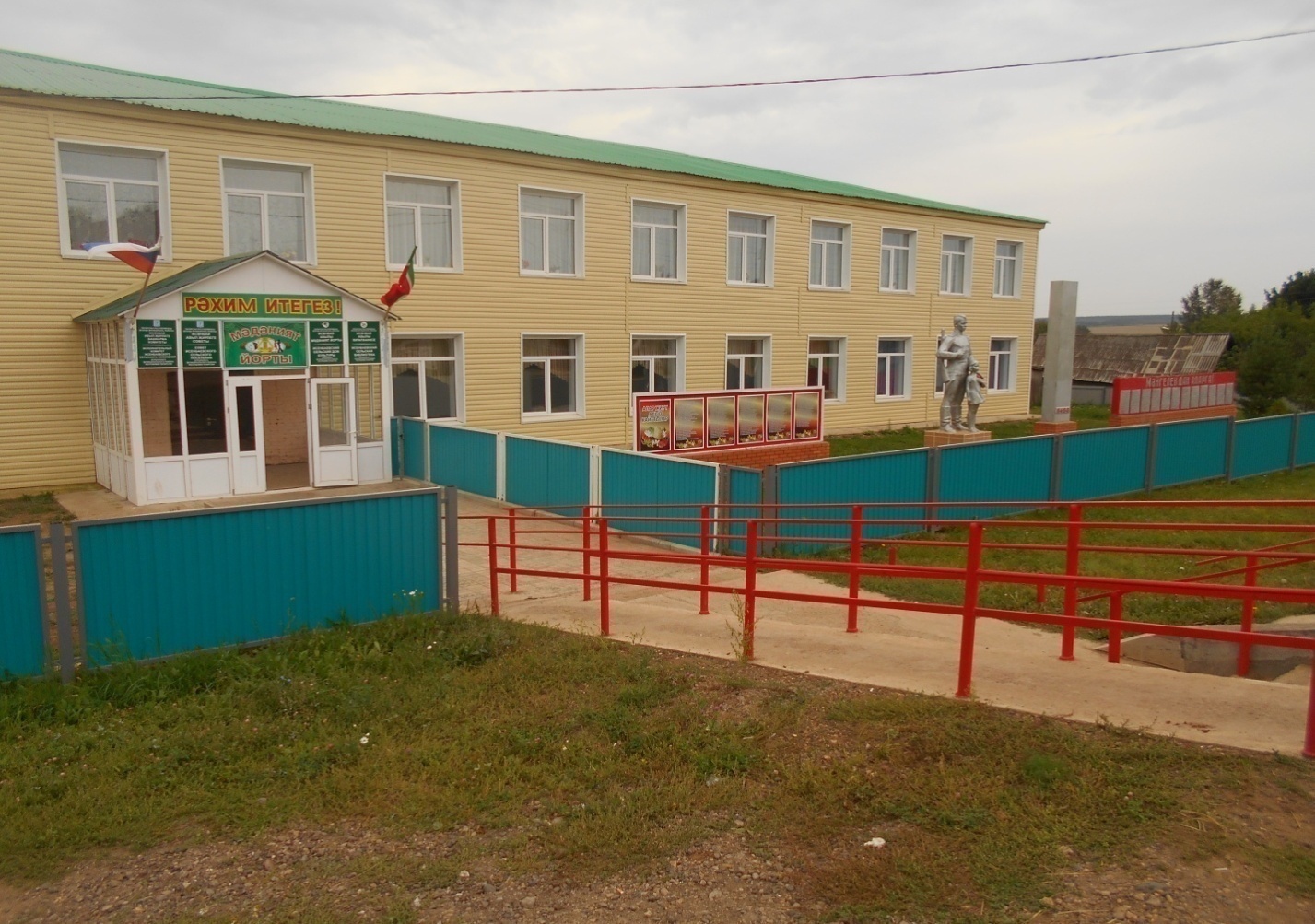 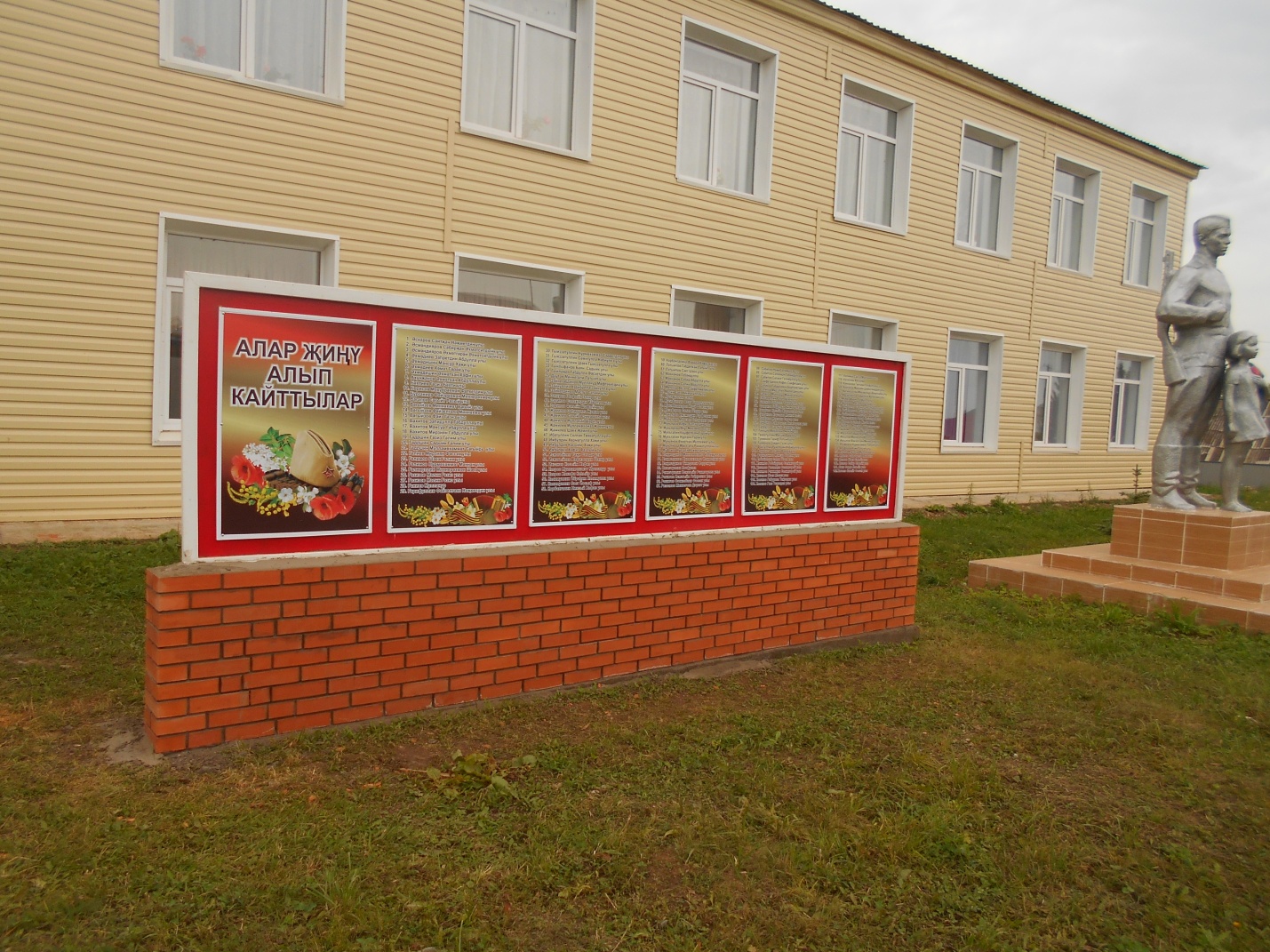 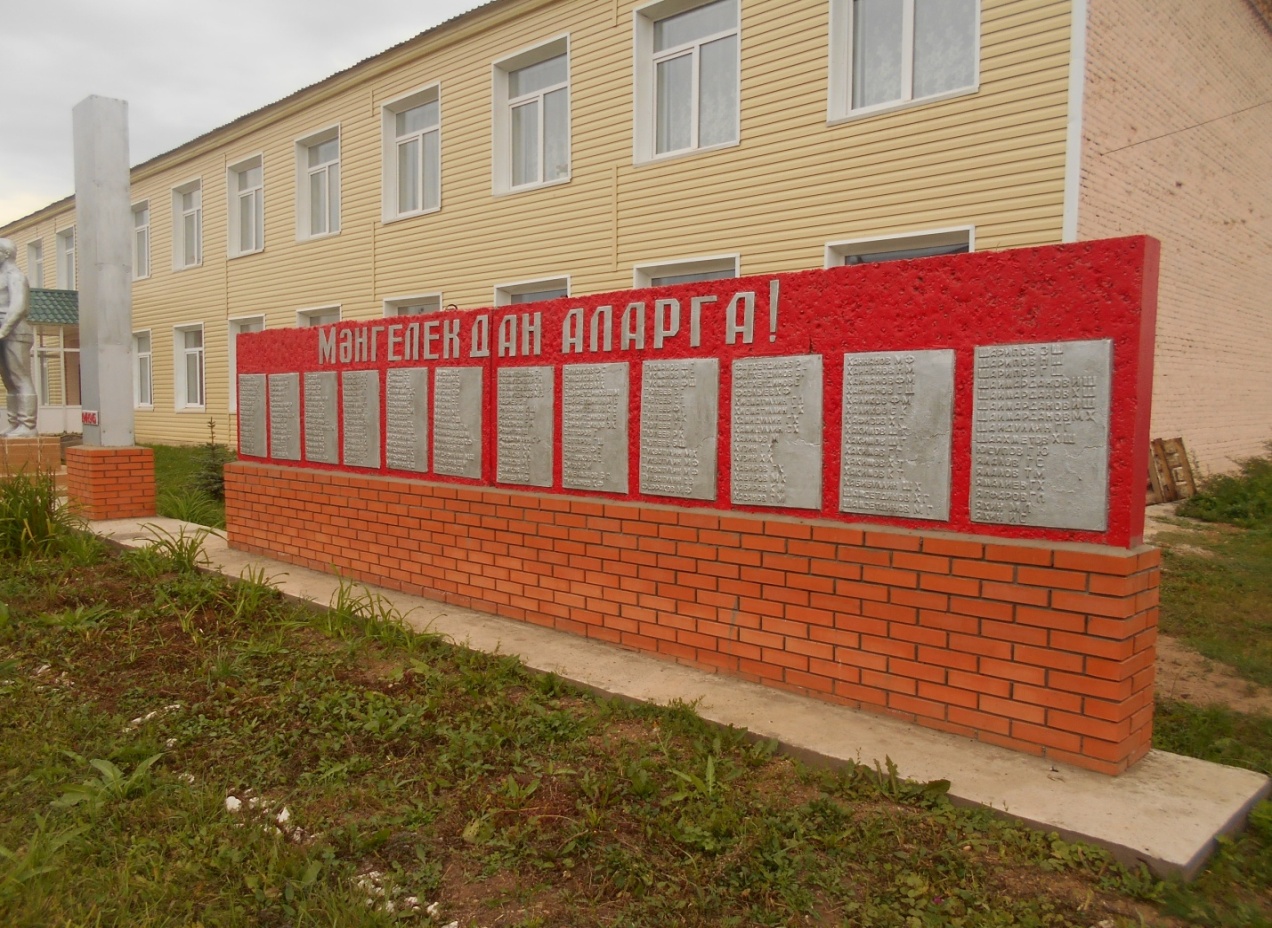 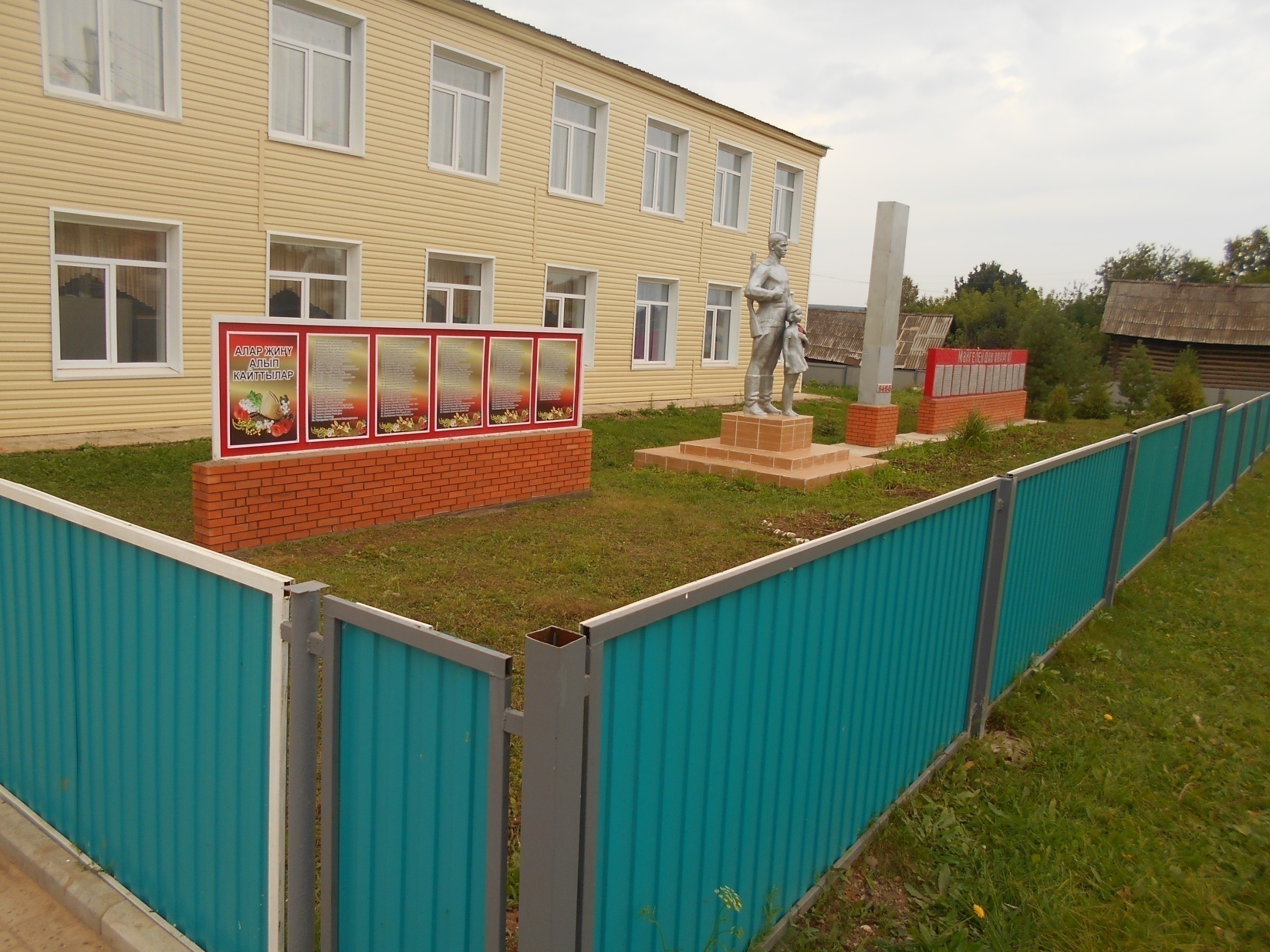 2018елда үзарасалым акчасы түбәндәге эшләргә планлаштырыла
2017 нче  елның  19  ноябрендә  булып  узган  2018  нче  ел  өчен үзарасалым  акчасын  билгеләү  һәм  җыю  буенча  референдум  нәтиҗәләре  буенча  Исәнбай  авыл  җирлегенең  төзеклеген,  көнкүрешен  яңарту  өчен  түбәндәге    эшләр  башкарылачак:
Барлыгы  халыктан  625  кешедән  187 500  сум акча  җыелырга  тиеш.  Бүгенге көндә үзарасалым  124 мең сум җыеп тапшырылды.  Алдагы  көннәрдә  халыктан  калган  сумманы  җыеп  бетереп  казнага  тапшырырга  кирәк.  Дәүләттән  тиешле  750 мең  сум  акча  бирелеп,  барлыгы  937 500  сум  акчага  түбәндәге  эшләр  планлаштырыла:
-Авыл  җирлеге  территориясендә  юлларны  төзек  тоту,  ремонтлау,  кардан  чистартуга;
-Авыл   җирлеге  территориясендә  су  магистральләрен,  колонкаларны  төзек  тотуга,  ремонтлау,  су  насосы,  материаллар  алуга;  
-Авыл җирлегенең  генераль  план  документларын  булдыруга;
- Авыл җирлегендә  су  системасының  документларын  хәзерләүгә.
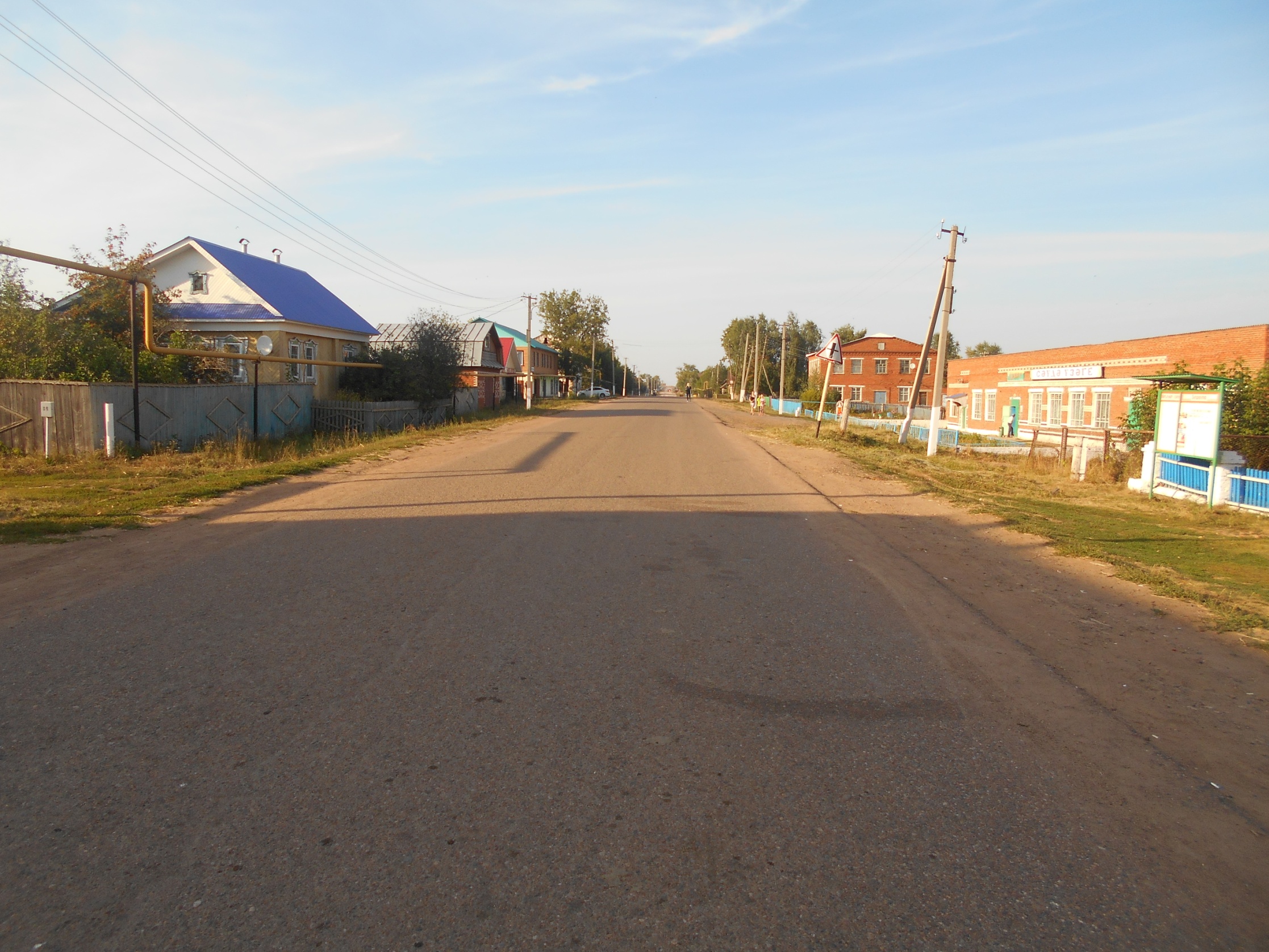 Авылыбыз үзәге
Барыбызда  белгәнебезчә  2018 нче  елның  январь  аеннан  авыл  җирлегендә  чүпләрне  Яр Чаллы  шәһәренең  ООО “Мехуборка”  оешмасы  җыя  башлады.  Алар  кышкы  чорда  айга  ике  тапкыр  2 һәм 4  атнаның  дүшәмбе  көнендә  11.00  сәг-  14.00  сәг кә кадәр  авылга  килеп  һәрбер урамга  кереп  чүп  җыеп  китәләр. Январь, февраль  аенда  халыктан  чүпне  җыю  график  буенча  бара,  килеп  туган  сораулар, мәсьәләләр  урында  хәл  ителә.  ООО “Мехуборка”  оешмасы,  договор  нигезендә  учреждение- предприятиеләрдән,  эшмәкәрләрдән  дә  чүпне  җыя.  Договор төзеп  бетермәгән  оешмалар  һәм  эшмәкәрләр бу  эшне  алдагы  атналарда  башкарырга  тиеш.
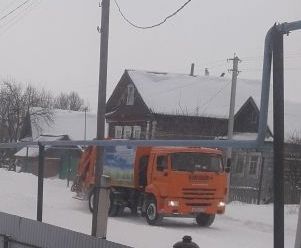 Авыл җирлеге территориясендә
Җаваплылыгы  чикләнгән  “Нәүрүз”  һәм  “Агро-Кама”  оешмасының  Исәнбай  бүлекчәсендә  90га  якын  кеше  эшли  һәм  2017  елгы  күрсәткечләре  түбәндәгечә:  бүлекчәдә  600  башка  якын  мөгезле-эре  терлек,  шулардан  195  баш  савым  сыерыннан  - 7930  ц  сөт  җитештерелеп  сатылган,  1  сыерга- 4 067 кг, 150  ц  ит  җитештерелгән.  Барлыгы  38555 ц  артык  иген  уңышы  җыелган,  уртача  уңыш  20 ц  якын.  Хәзерләнгән  терлек  азыгы  сенаж  - 2354 т,  печән – 473 т,  салам – 477  т,  силос – 2180 т.  2017  елда  сөт  һәм  ит  сатудан  21  млн  890  мең  сум  акча  кассага  кергән.  Уртача  бер  хезмәткәрнең  хезмәт  хакы 12 854  сум  тәшкил  итә.  Соңгы  3-4  айда   Агрофирмада  хезмәт  хакын  түләү  буенча  авырлыклар  туды,  кичектерелеп  киленде.  Агрофирма  җитәкчелеге  пай  җирләрен  арендалаган  өчен  авыл  халкына  пай  ашлыкларын  үзвакытында    бирде.
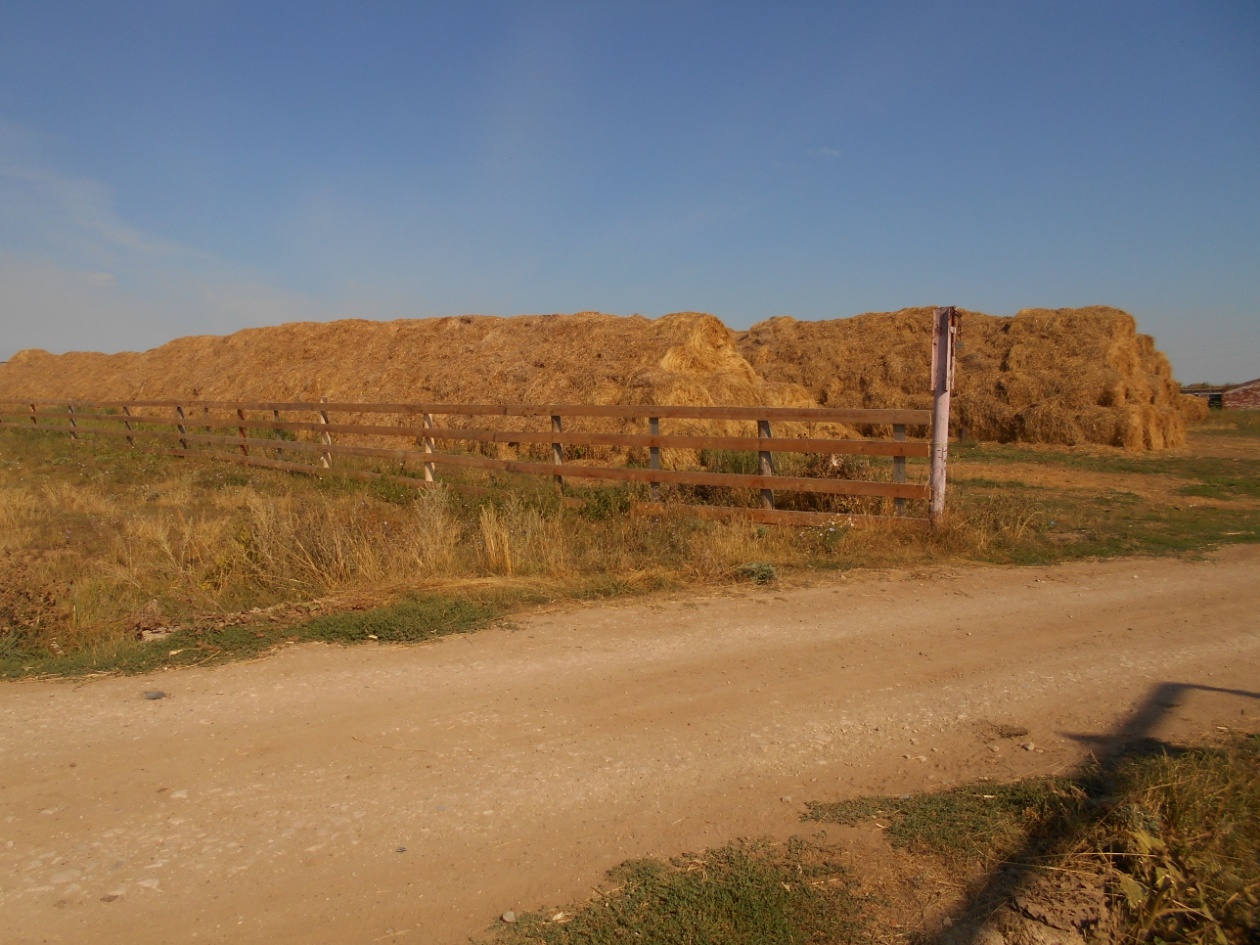 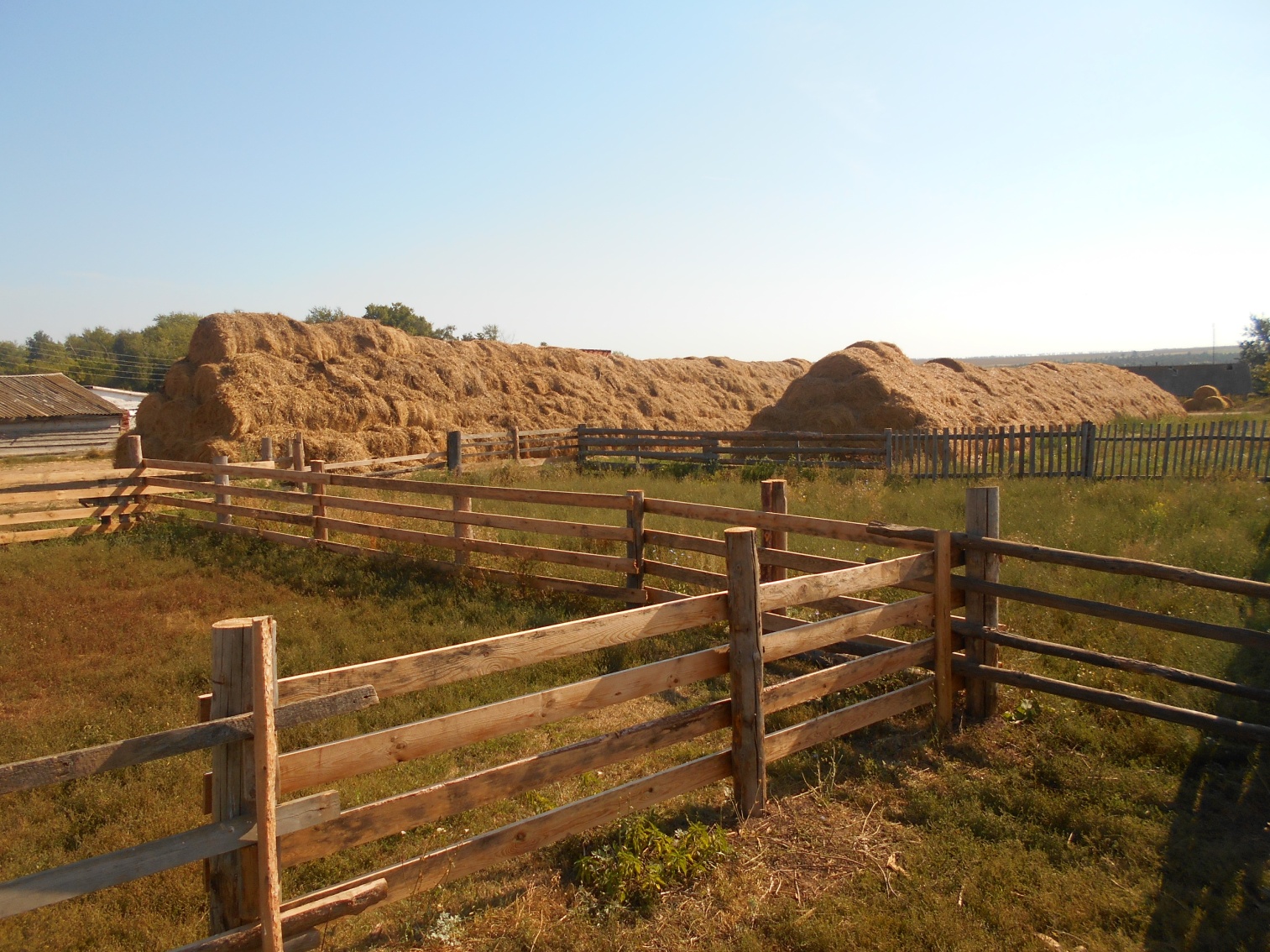 Исәнбай кирпич заводында
Исәнбай  кирпич  заводы  коллективы  2017  елга  2 млн  кирпич  җитештерү  һәм  сатуны  бурыч  итеп  эшләделәр.  Ел  азагына   җитештерелгән  кирпичләр  сатылып,  урнаштырылды.
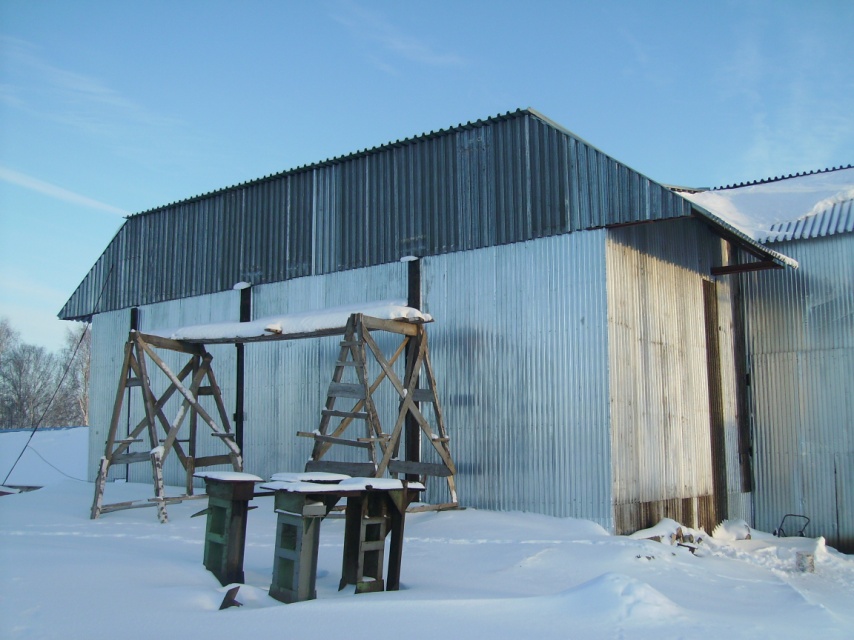 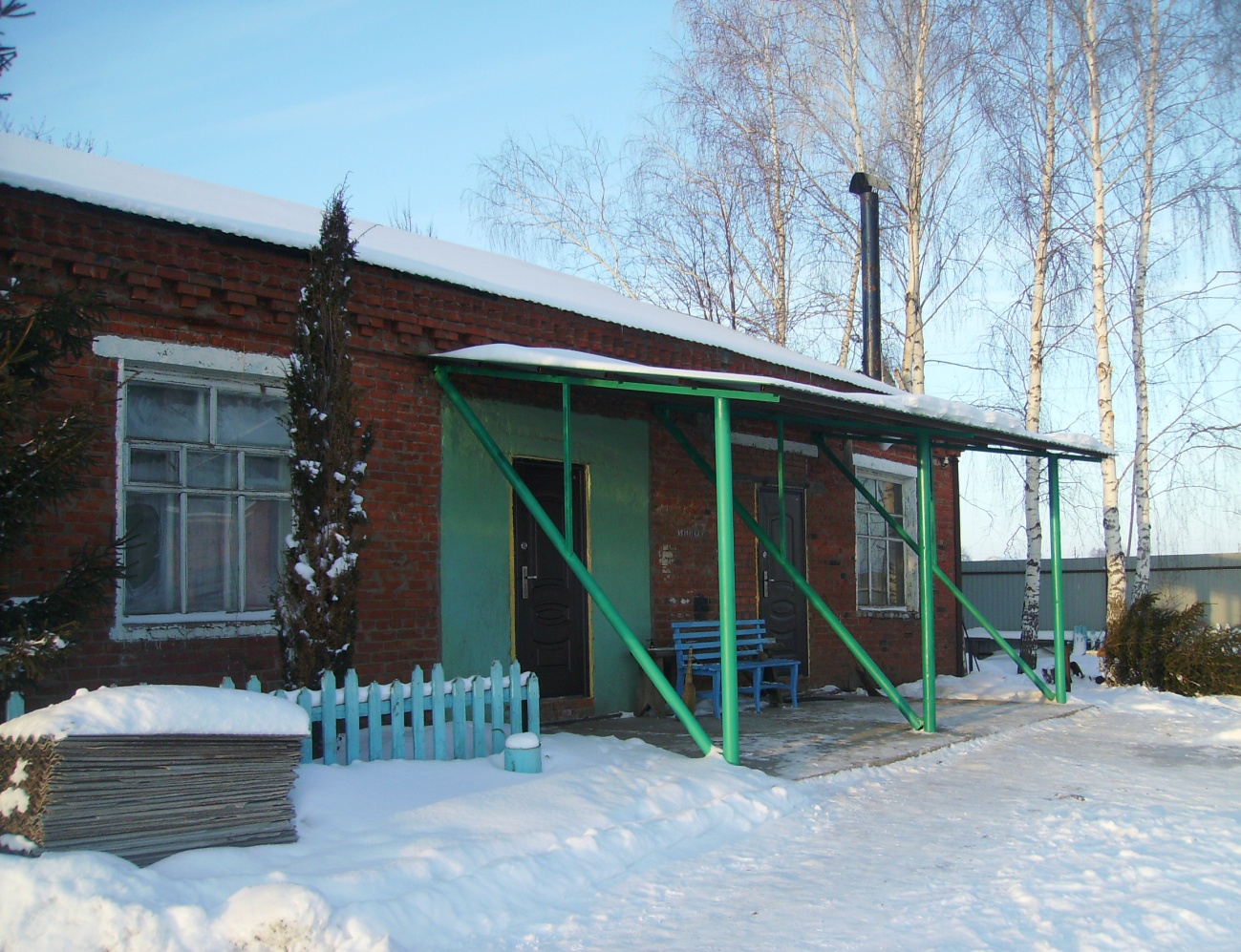 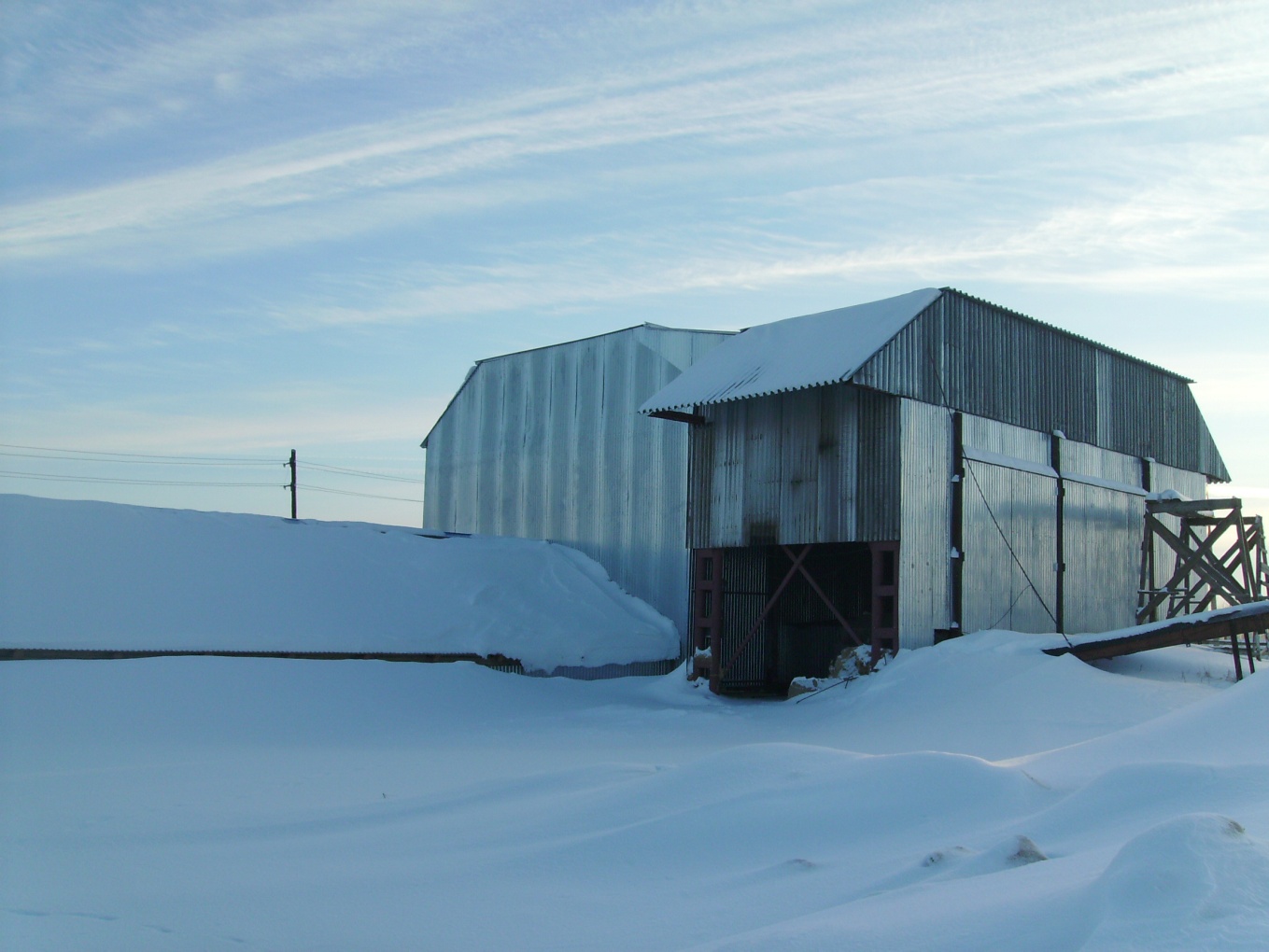 Исәнбай  гомуми белем  бирү  мәктәбе
Исәнбай  гомуми  урта  белем  бирү  мәктәбендә  2017-2018  нче  уку  елында  80  укучы  белем  ала.  Аларга  югары  һәм  беренче  категорияле  15  укытучы  белем  бирә,  барлык  фәннәр  буенча  үз  белгечләре  укыта.  2017  елгы  бердәм  дәүләт  экзаменнарын  һәм  башка  күрсәткечләр  буенча  Исәнбай  гомуми  белем  бирү  мәктәбе  республикабызның  алдынгы  100 авыл  мәктәпләре  арасында  8  урынны  яулады. 2017 нче  елның  икенче  ярты  еллыгын  100 %  өлгереш-  62,5 %  сыйфат  белән  йомгакладылар.  Бүгенге  көндә  мәктәбебезне  тәмамлаган  37  укучы  югары  һәм  махсус  белем  бирү  йортларында  укуларын  дәвам  итәләр
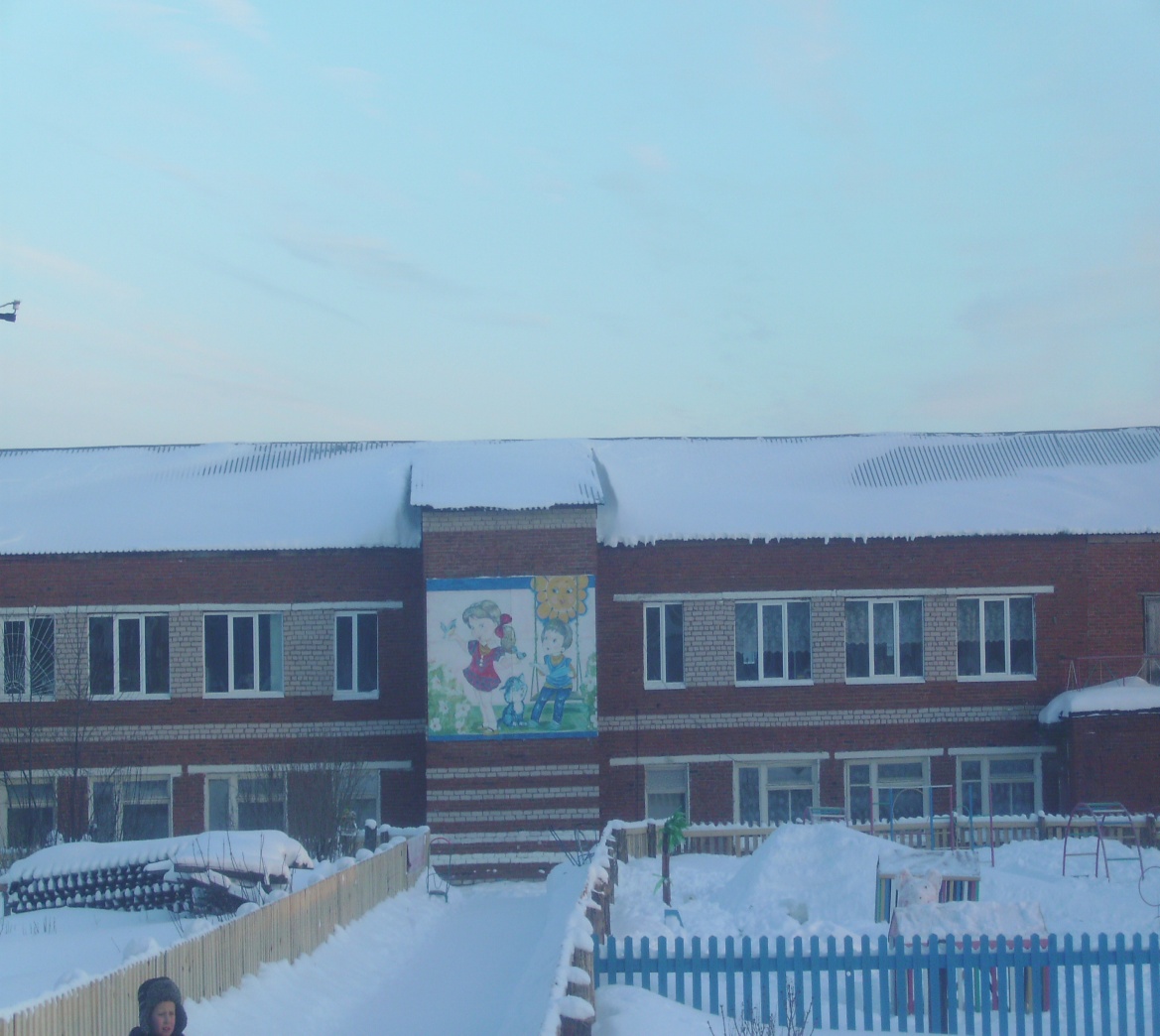 Исәнбай балалар бакчасы
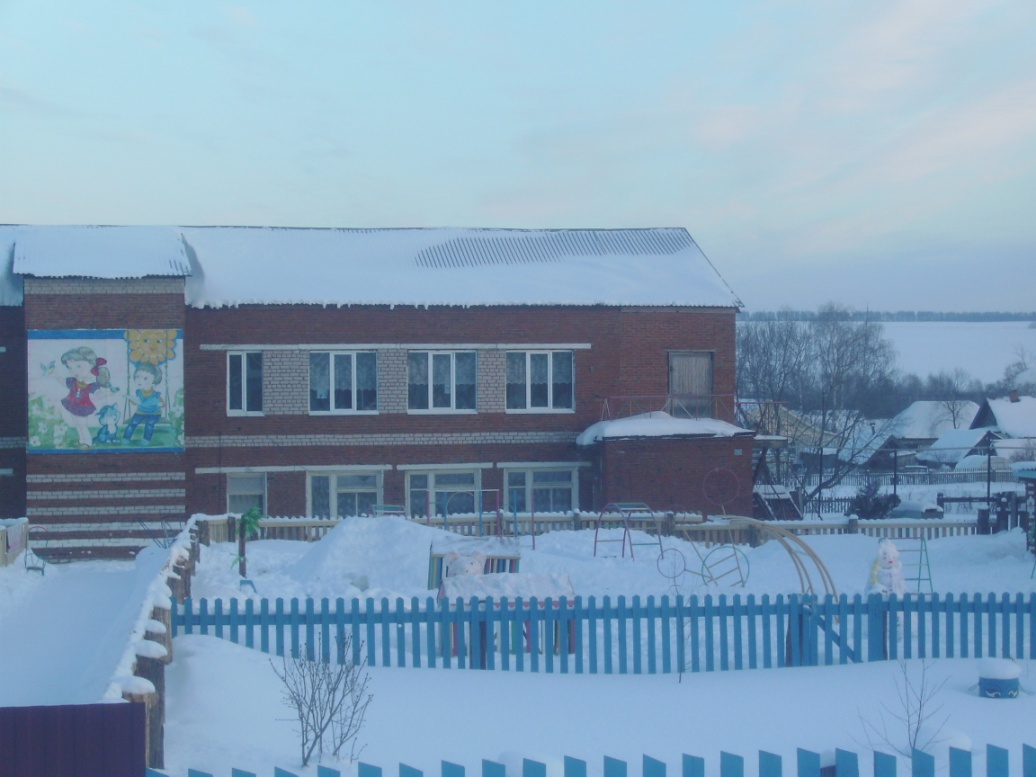 Исәнбай  авыл  җирлеге  территориясендә  балалар  бакчасына  йөрердәй  32  бала  бар. Шуларның  26  сы  балалар  бакчасына  йөри,  алдагы  елларда да  балалар  саны  шулай  сакланачак.  Балалар  бакчасы  тәрбияче  кадрлар  белән  тулысынча  тәэмин  ителгән.  Бүгенге  көндә  балалар  бакчасын  да  иң  зур  проблема  капиталь  ремонт  үткәрү.  1982  елда  салынган  балалар  бакчасына  бер  тапкырда  капиталь  ремонт  үткәрелмәгән.  Сантехника,  җылылык,  тәрәзә  рамнары,  ишекләр,  электр  утлары  ремонт  сорый.
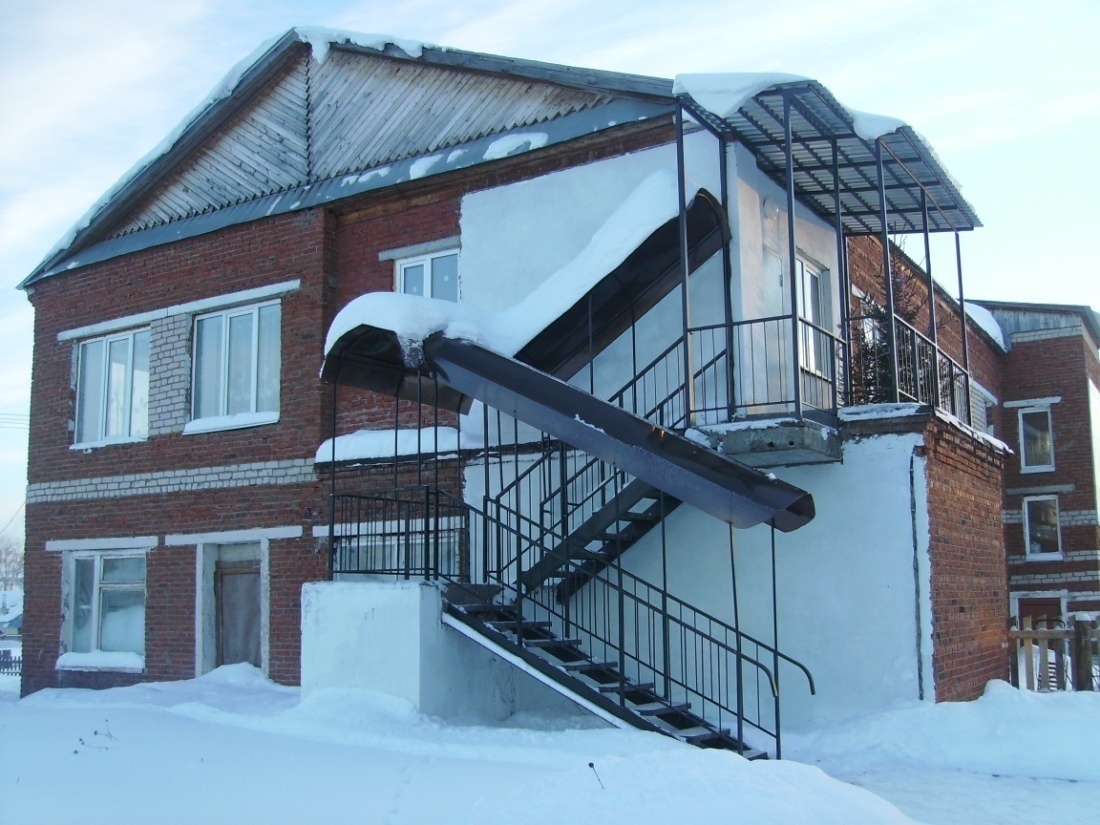 Амбулатория
Исәнбай  амбулаториясе  Исәнбай  һәм  күрше  авыл  халкына  медицина  хезмәте  күрсәтә. Амбулатория  эшләүче  кадрлар  белән  тәэмин  ителгән.  Бүгенге  көндә  амбулаториянең   медицина  хезмәткәрләре  яхшы,  җылы,  бөтен  уңайлыклары  булган  бинада  халыкка  медицина  ярдәме  күрсәтәләр.  Амбулаториядә  стоматология,  клиник  лаборатория,  процедурный,  физ. кабинет  һәм  башка  кабинетлар,  5  көндезге  стационар  эшли. 2017  елда  Исәнбай  халкының  450  кешесе  флюорография  узган,тиешле булган   кешеләр диспансеризация узды.
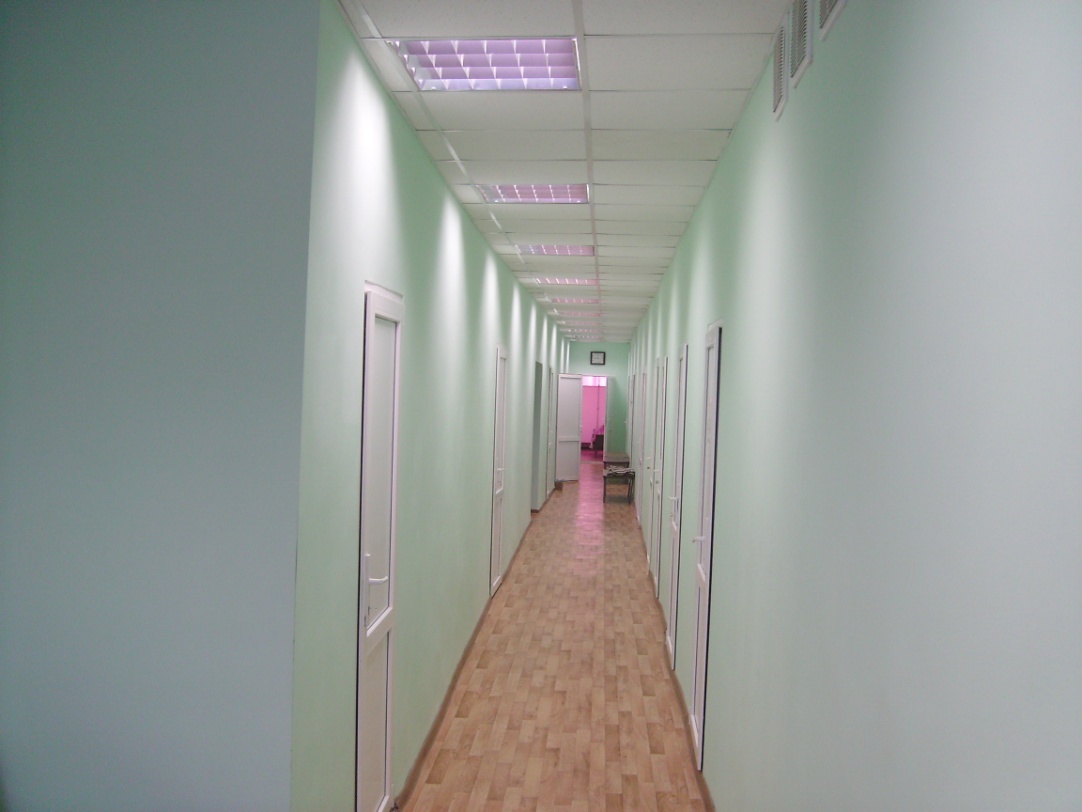 Амбулатория
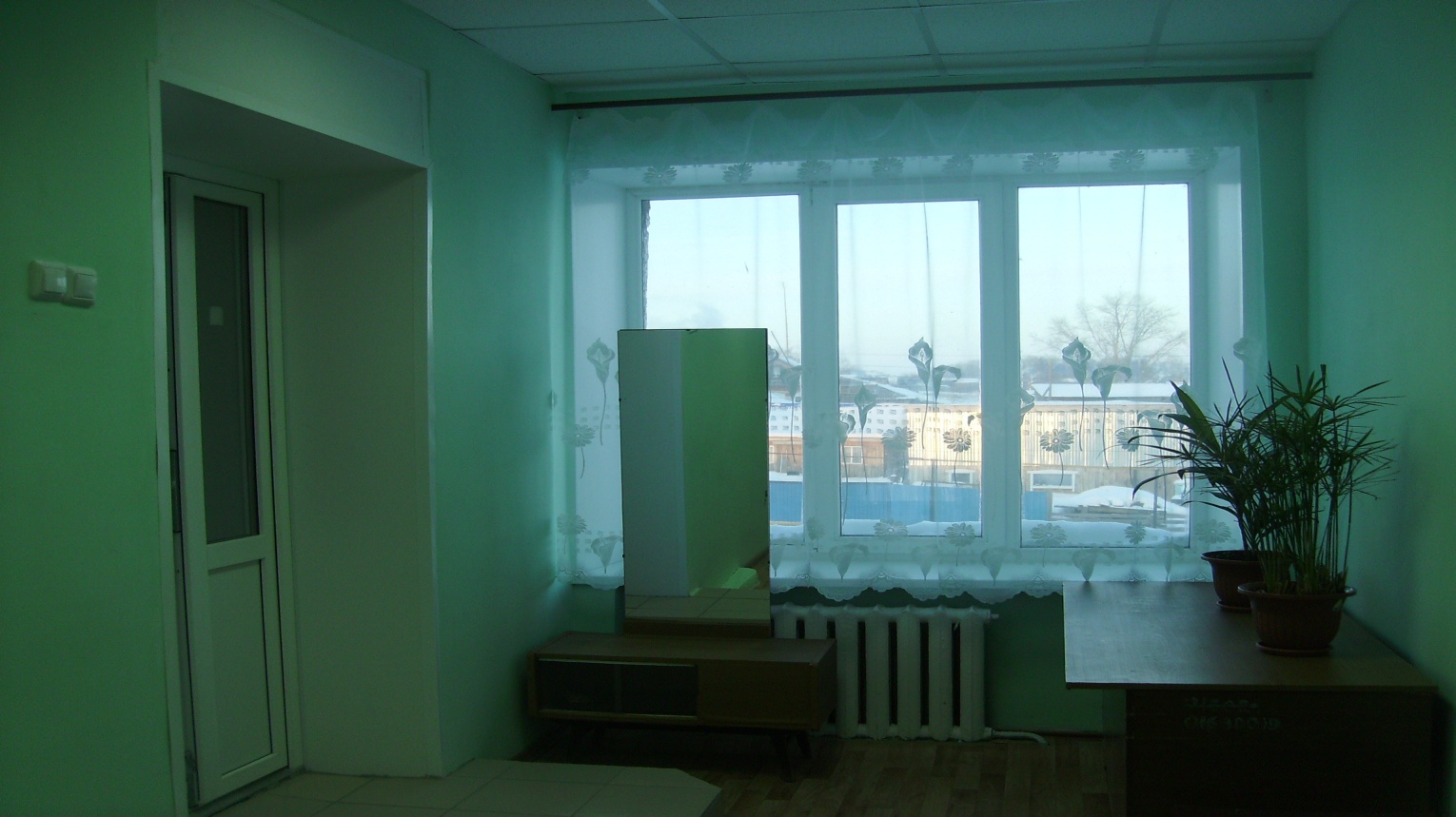 2017  нче  елның  15  декабрь  көнендә  мәдәният  йорты  капиталь  ремонттан  соң  тантаналы  шартларда  ачылды.  Мәдәният  йортының  бәйрәме  Исәнбай  гомуми  урта  белем  бирү  мәктәбенең  120  еллык  юбилее  белән  бергә  алып  барылды.  Ел  дәвамында  мәдәният  йорты  каршында  “Өмет”  фольклор ансамбле  эшләп  килә.  Алар  авылыбыз,  район  халкына  үзешчән  концерт  - тамаша  программалары  куялар,  республиканың  төрле  үзешчән  бәйгеләрендә  катнашып  лауреат,  дипломнарга  лаек  булдылар.
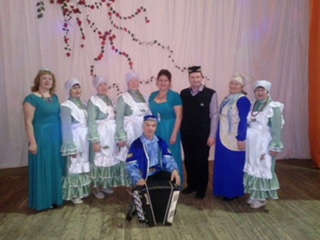 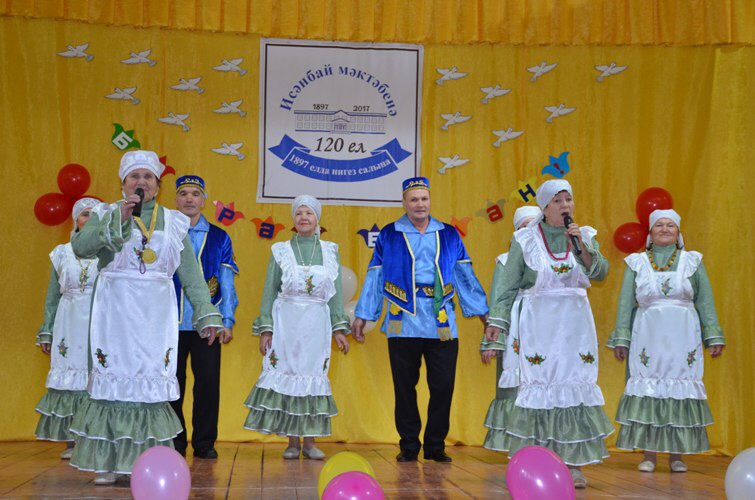 Исәнбай  авыл  китапханәсе
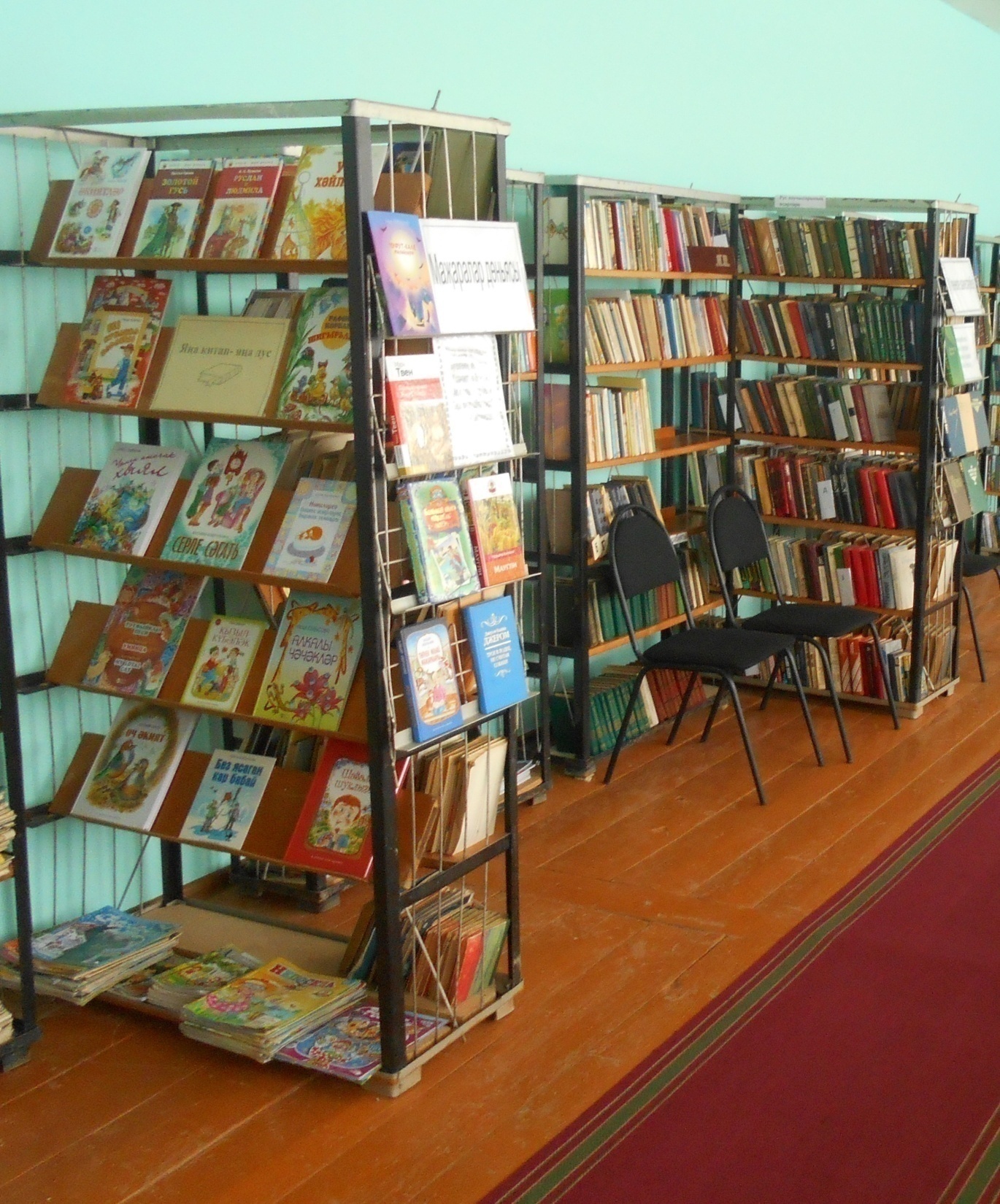 2017  ел  дәвамында  айлык  һәм  еллык  планнарга  нигезләнеп  эш  алып  барды.  Китапханәдә  10300 данә  китап- журналлар   бар. Ел  барышында  китапханәдә  системалы  рәвештә  актуаль  темаларга  күргәзмәләр  ясалды,  яңа  кайткан  китапларга  күзәтүләр, балалар  белән  төрле  әдәби  чаралар  оештырылды.
Китапханәдә  10300 данә китап –журналлар (10204 сумлык):
       Татар телендә-4445 данә
        Рус телендә – 5078 данә
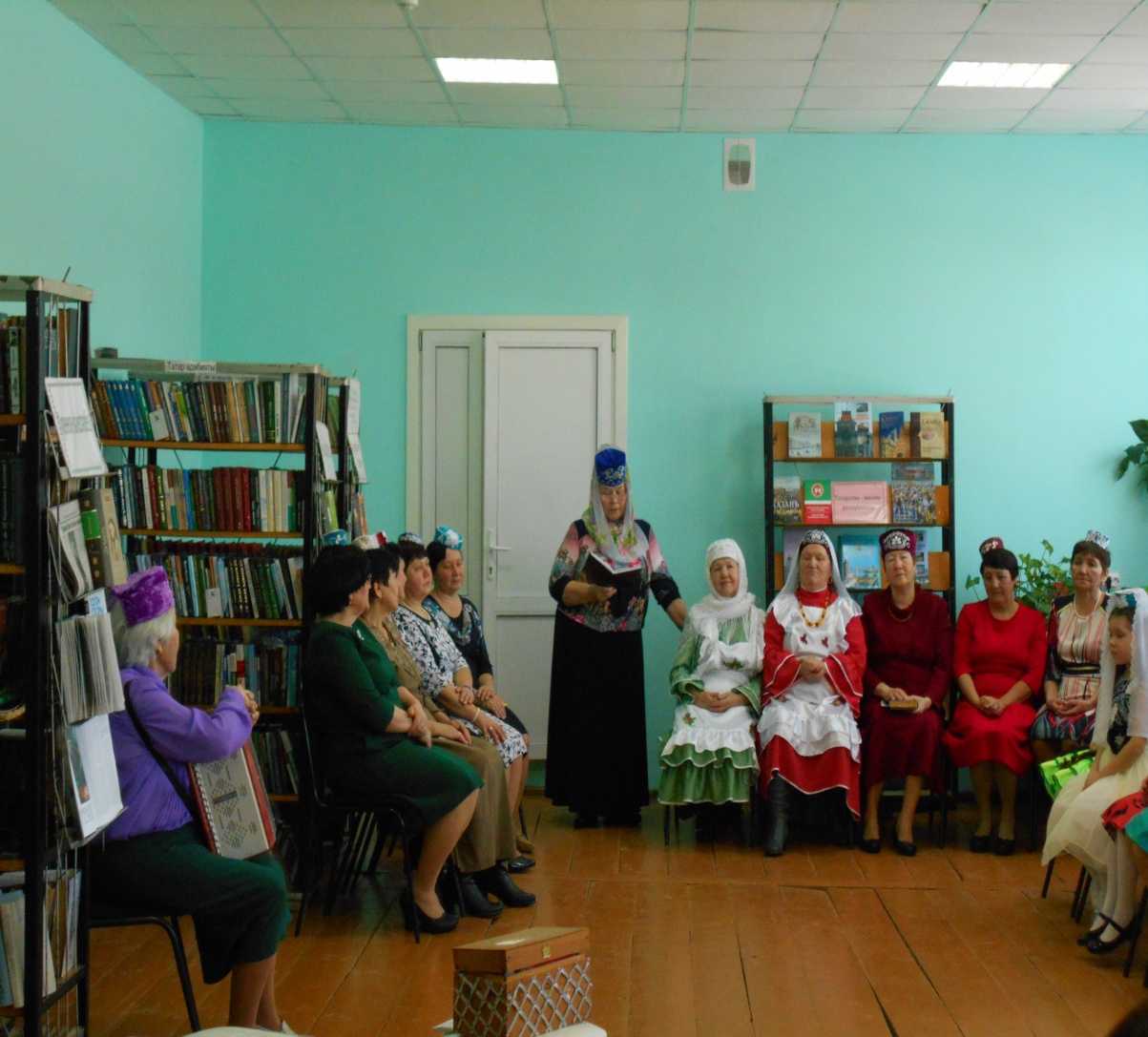 2018  елның  январь  аеннан  мәдәният  йортының  китапханә  залында  авылыбызның  хатын-кызлары  белән  берлектә  оештырылган   “Ак калфак”  оешмасы  оешып,  бик  матур  гына  эшли  башлады.  “Ак  калфак”  оешмасының  җитәкчеләре  Зарипова Ф.Н.  һәм  Исмагилова  Г.Г. авылыбызның  40ка  якын  хатын-кызлары,  балалар   белән  берлектә  калфак  тегү,  чигү,  шигырьләр  язу,  уку,  төрле  җырлар,  бәетләр,  кичәләр  үткәрү  белән  шөгельләнәләр.
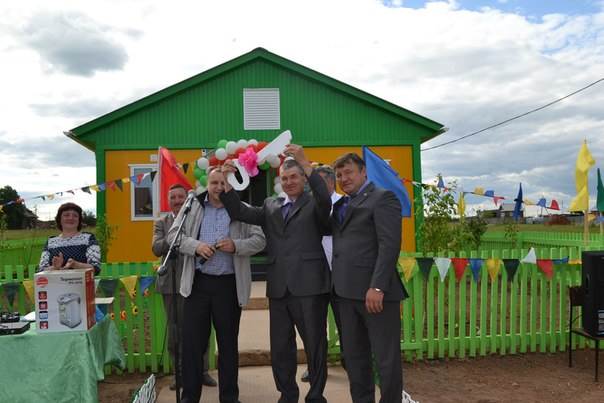 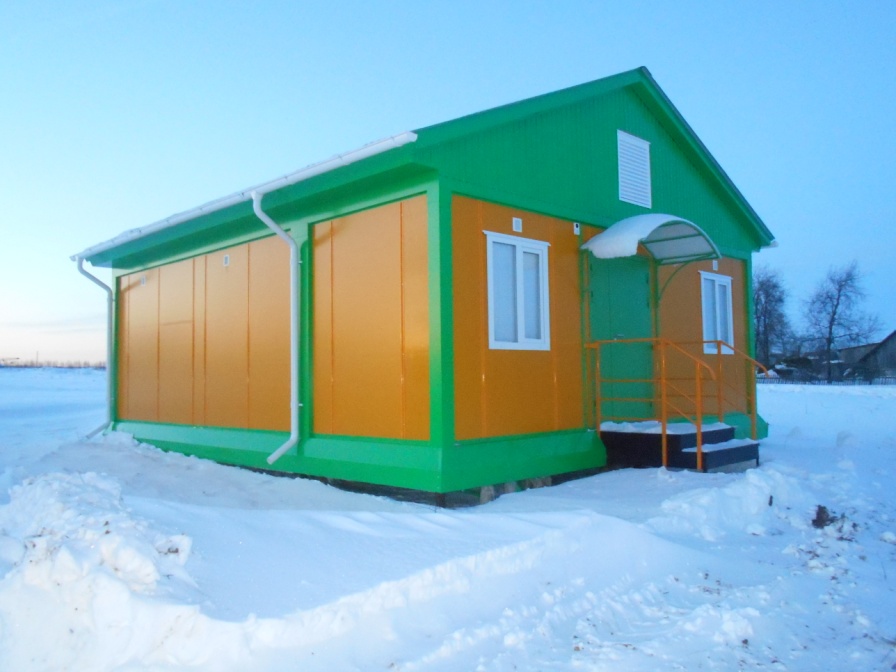 Авылыбызда  урнашкан  ветеринария   пункты  белгечләре  тугызбуй,  Бима  авылы  җирлекләренә  хезмәт  күрсәтә.  Агрофирманың  “Нәүрүз”,  шәхси  хуҗалыктагы  терлекләргә  язгы-көзге  профилактик  ветеринария  прививкаларын  үзвакытында  башкаралар.
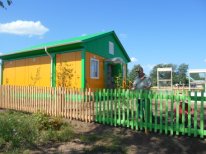 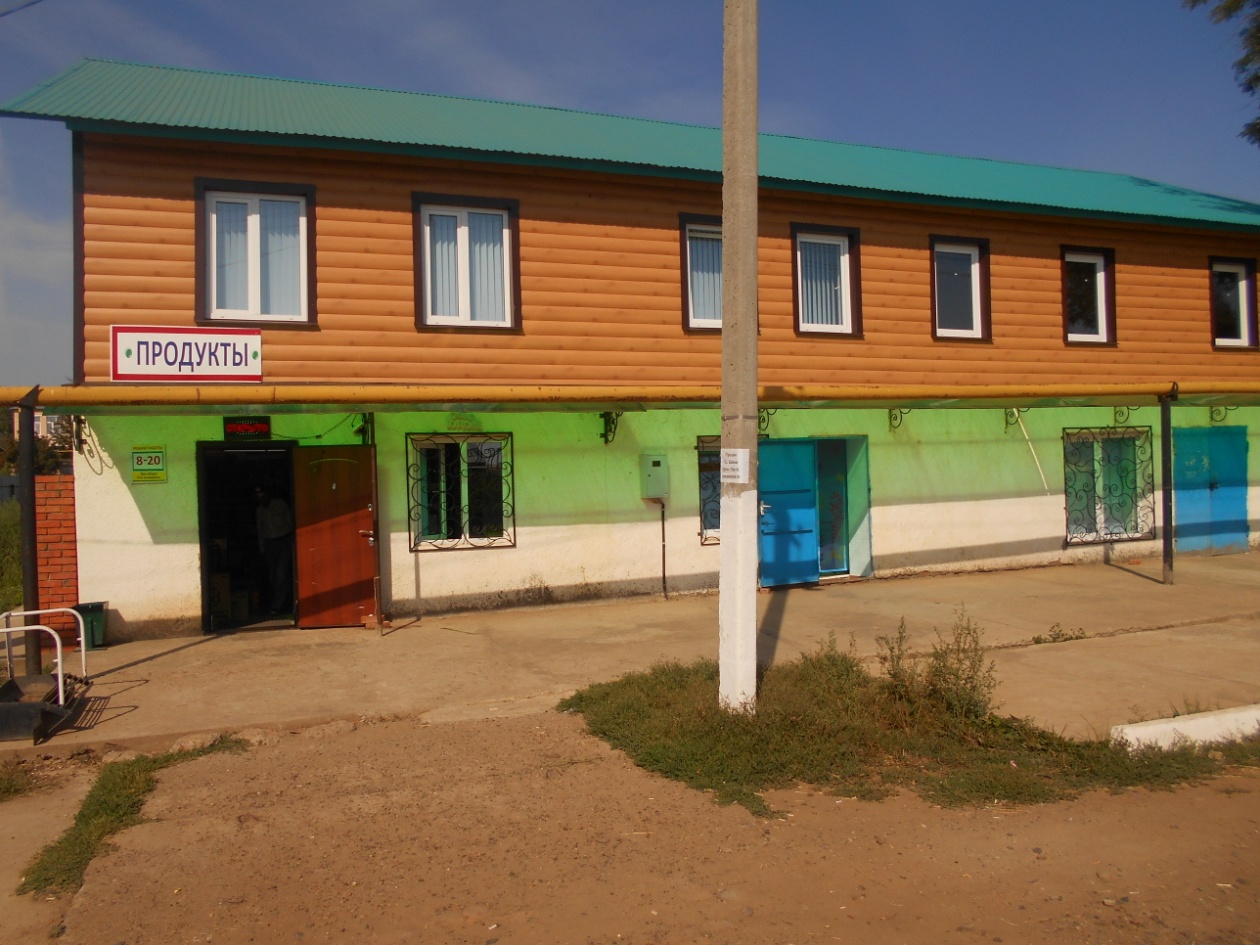 Исәнбай сәүдә кибетенең товар әйләнеше – 1млн 450 мең  сум.
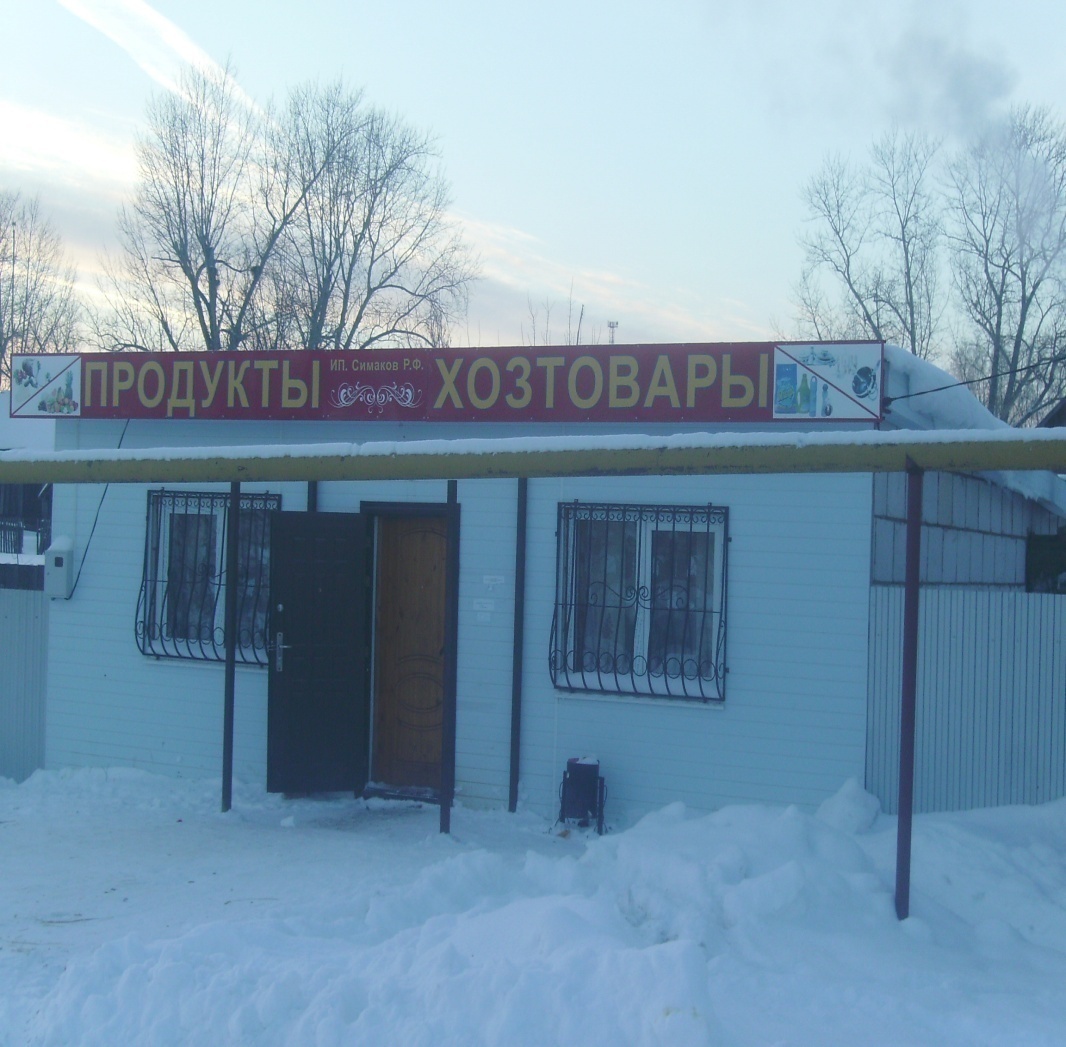 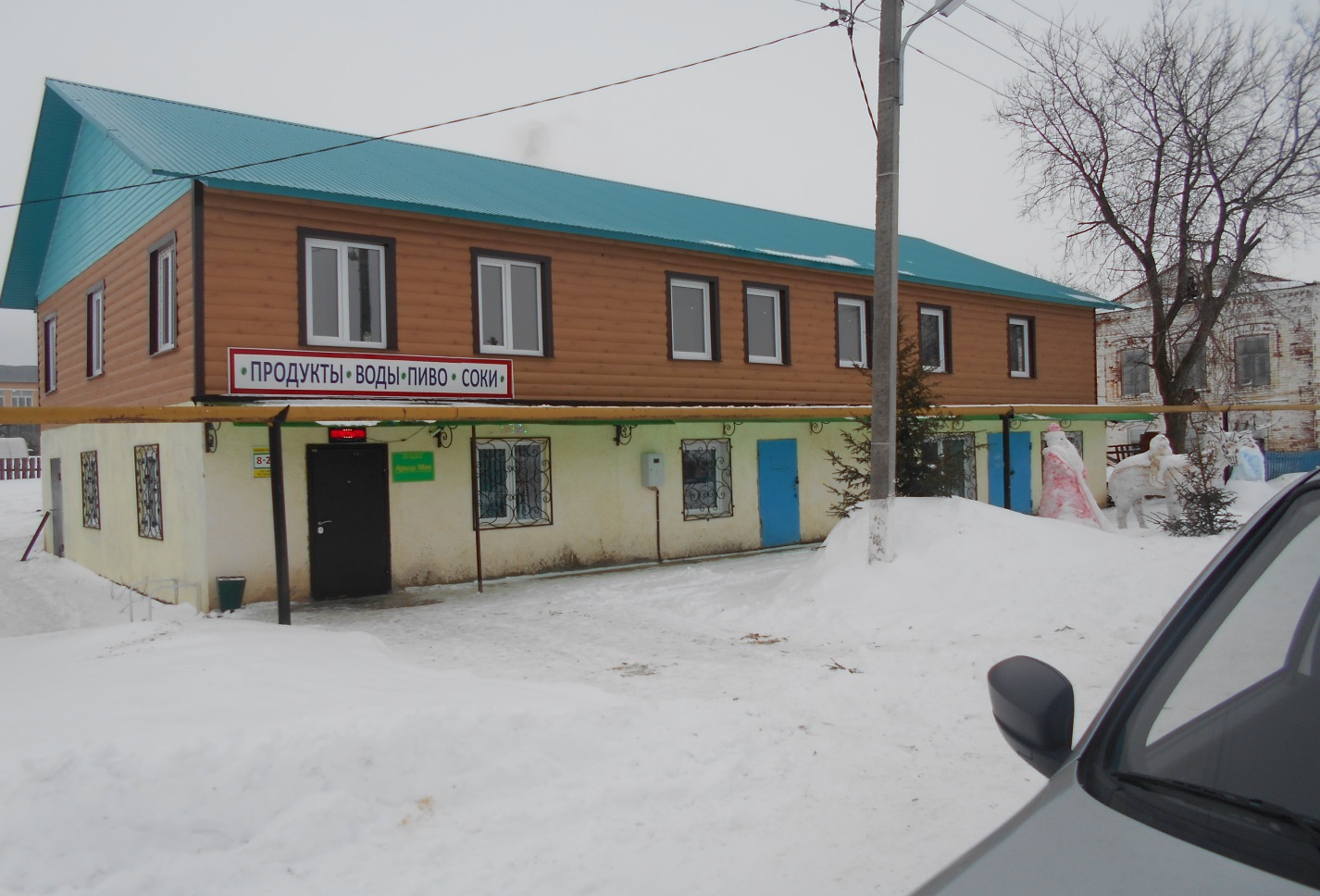 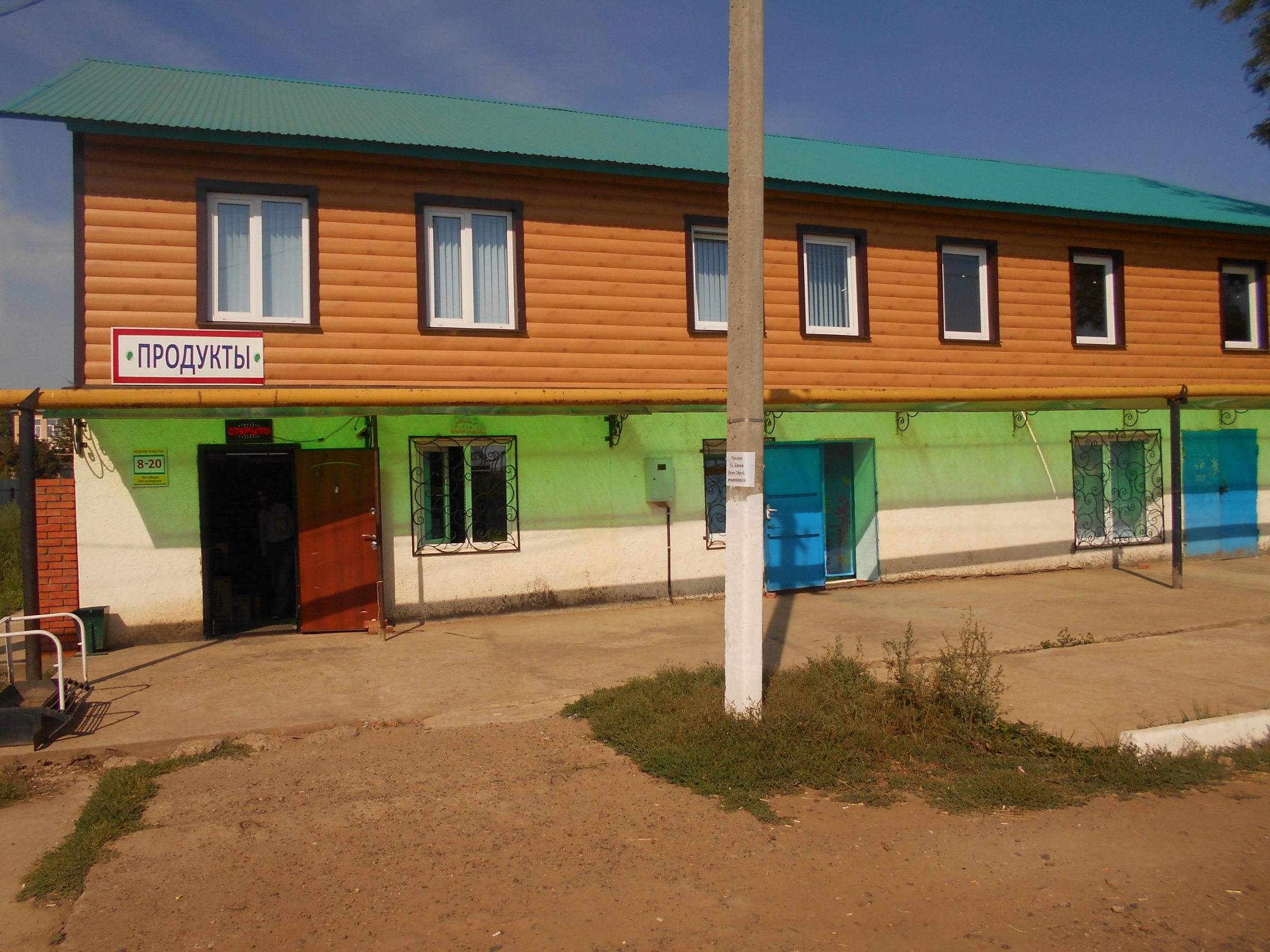 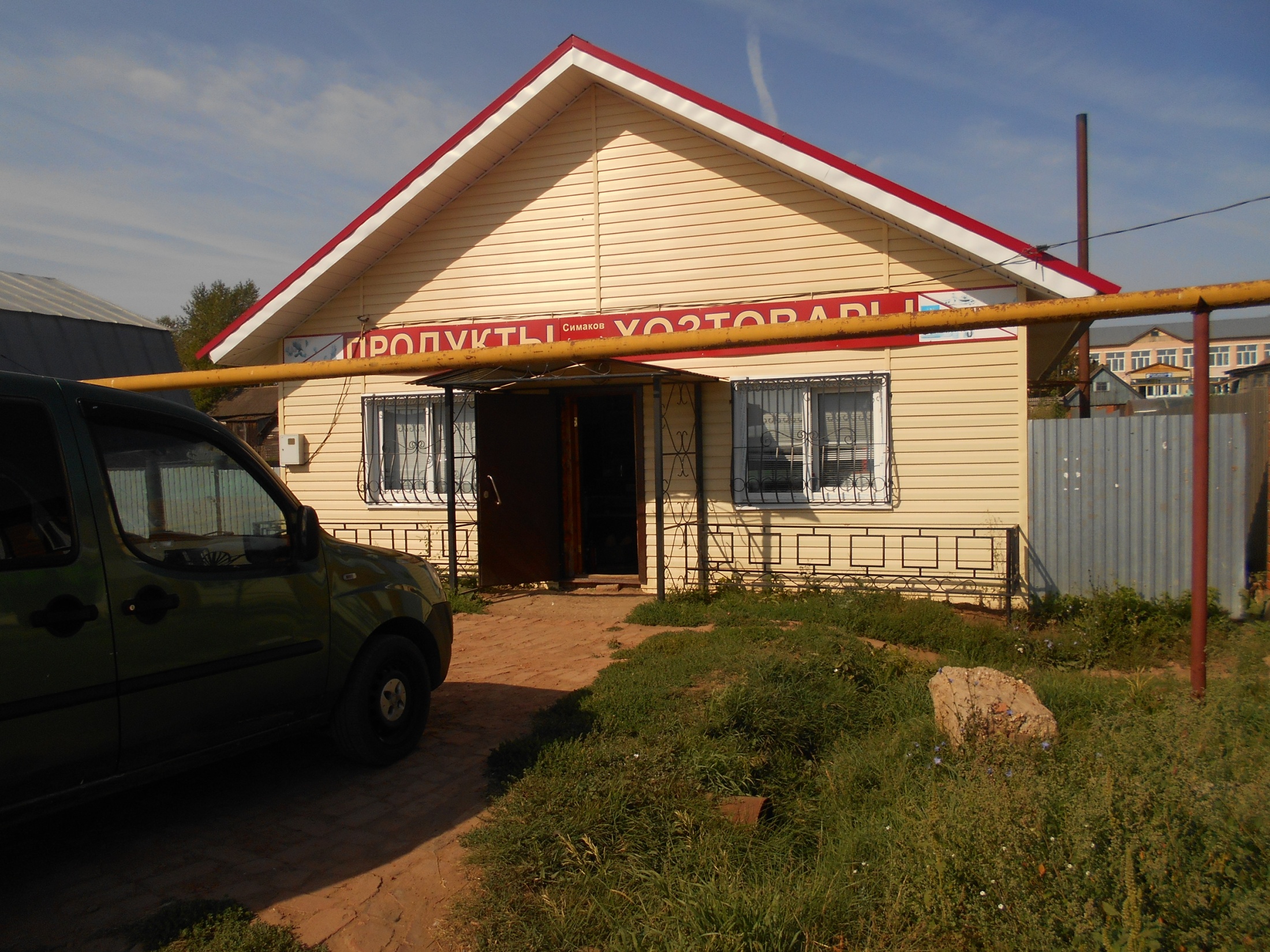 Элемтә бүлекчәсе буенча
Пенсионерларга ай саен 2 млн 700 мең  сум  пенсия акчасы тапшырыла;
Ел буена пенсионерларга 35 200 000 сумнан артык акча таратылган, уртача бер пенсионерга 11670 сум; 
400 кешегә 120 мең сумнан артык пособие, субсидия бирелә;
20 төр  журнал, 50 төрле газета таратыла
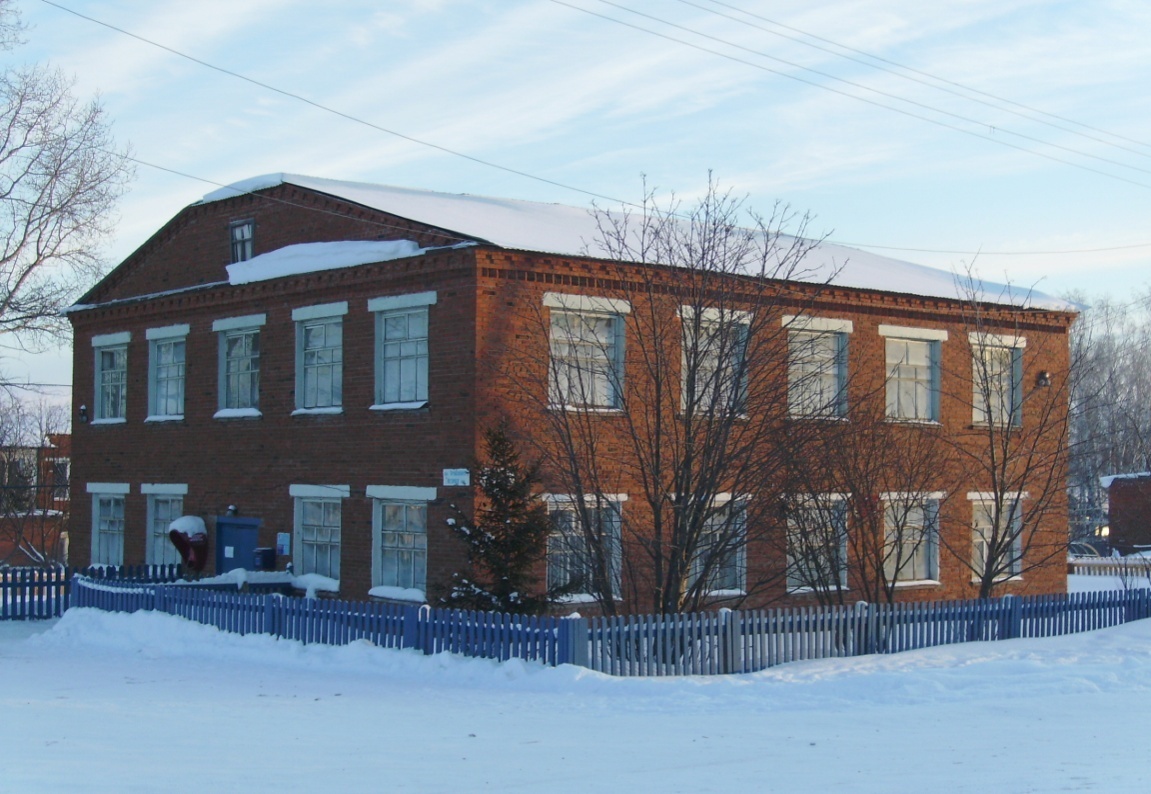 Саклык банкы
2540  вкладчикка хезмәт күрсәтә

20 артык пенсионерга пенсия акчасы бирә;
Нәүрүз һәм АгроКама хезмәткәрләре хезмәт хакы ала
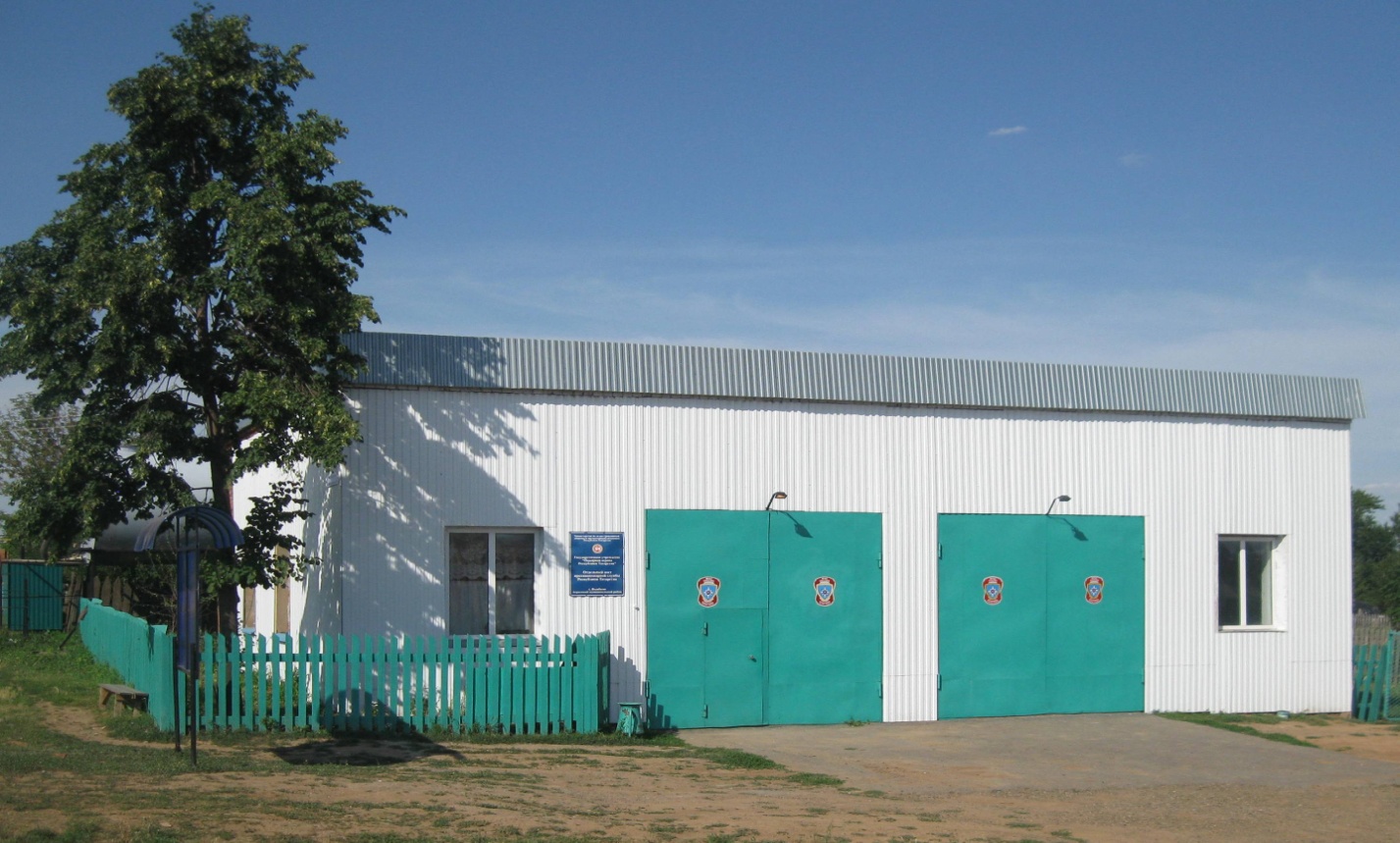 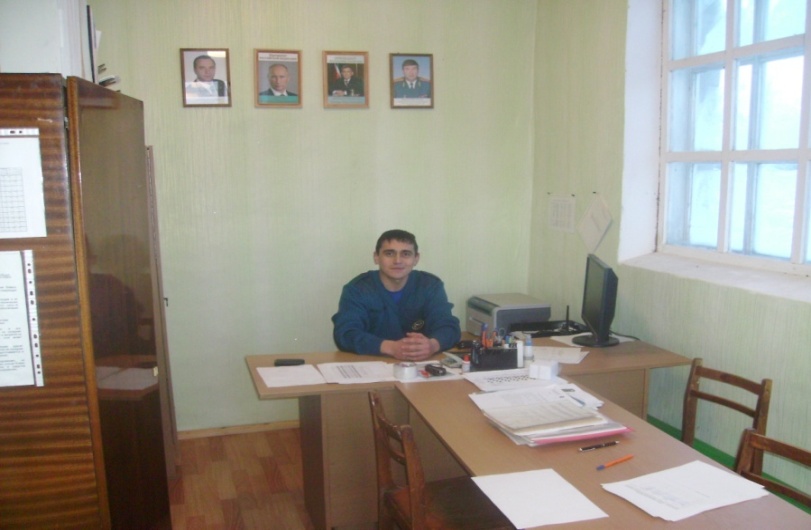 Янгын саклау бүлекчәсендә 11кеше эшли. Красный бор һәм тугызбуй зонасына хезмәт күрсәтә.
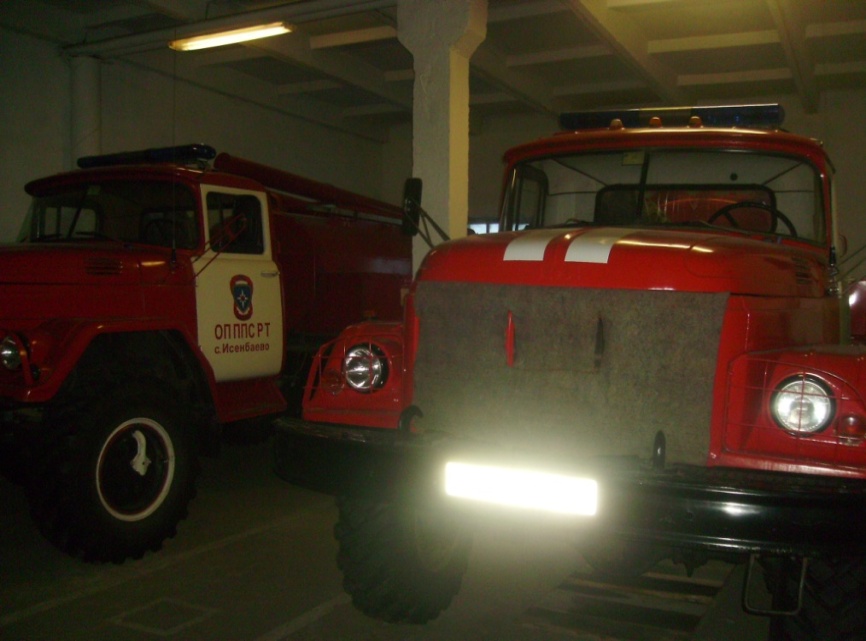 2018 елның 18 мартында Россия Президентын сайлау уздырылачак
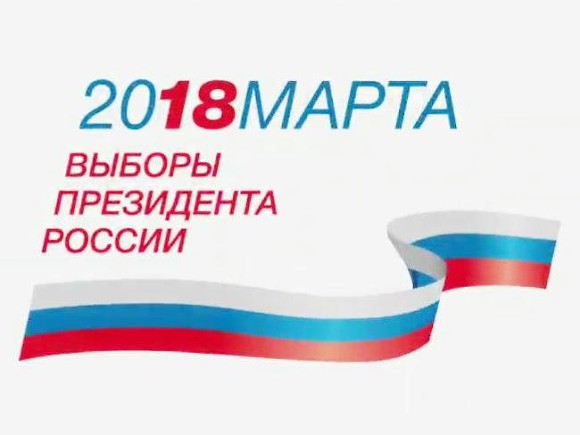 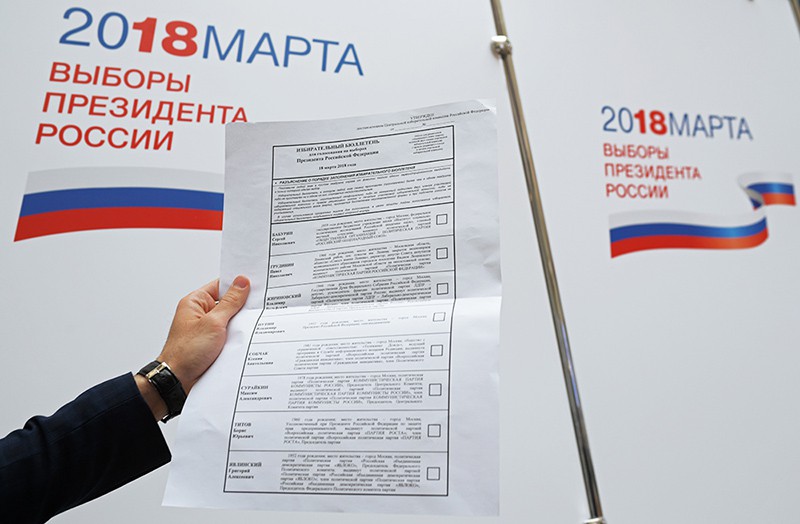 Барлык авылдашларны 18 март 2018 елда булачак Россия Президентын сайлауга  чакырам.Тавышларыгызны Россия дәүләтенең бердәмлеген саклап,халык өчен  көчен куя торган лаеклы кандидатка бирүегезне сорыйм.